Instructions for Presenting this Slide Deck
In the facilitator guide, you will find:
A script that you can use to present the information in this slide deck.
Timing estimates for each section, 
Timing for the engagement activities
Tips to make the engagement activities run smoothly.

If your room has more than 30 people, some people will not be able to use a computer. 
When you give employees time to log into Workday, you can ask people to move around to give access to computers if some people only want to use their phones.
1
中文 / CHINESE
Workday线下培训系列
第1周
请在教室前方签到
请在一个空闲的电脑前就坐
2
[Speaker Notes: Welcome to the Workday In-Person Training Series. My name is [your name] and I'll be facilitating today's training. I work at [your unit] as a [your job title]. With us here today to help are [introduce helpers]. [Allow helpers to introduce themselves – their names, where they work, etc]. 

If you haven't yet signed in, we will bring the sign-in sheet to you, so you can raise your hand.]
提示
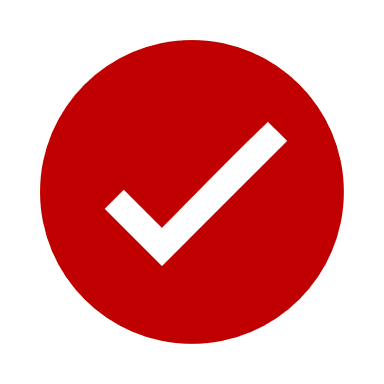 我们将……
向您演示如何在Workday中完成各项任务
留出时间让您练习
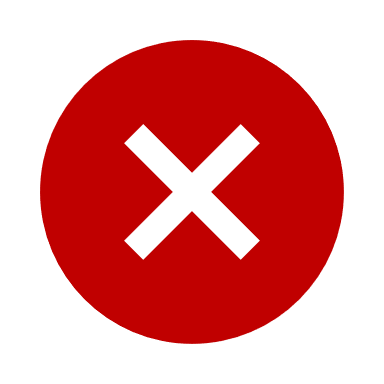 我们将不……
回答您的个人问题
讨论具体部门的政策
[Speaker Notes: So, let's talk about what you can expect to do during our time together. 
We will...
review how to complete tasks in Workday
give you time to practice completing tasks
You'll see the computers in front of you, and we will walk through using those here in a little bit.

Some things we will not be able to do today...
answer personal employee questions
If you do have questions about your job or any personal details, we cannot answer those today. We would encourage you to talk to your supervisor or your local HR staff to help you with those personal questions.
address department-specific policies or procedures
We know that different departments and units have different policies and procedures, so if you have a question about how something will work in your own department, you should talk to your supervisor.]
培训内容
登录Workday
查看工资单和假期余额
更新税表（W4）和地址
更新直接存款信息
请假
申请威大的工作
获取帮助
4
[Speaker Notes: So let's talk about some things we will review over the next few weeks. We will review how to
Log into Workday
View payslips and leave balances
Update tax forms (W-2, W-4) and address
How to apply for internal positions
How to get help]
学习目标
在今天的培训结束时，您将学会以下内容:
通过手机或电脑登录Workday
熟悉主页面
更新个人信息
5
[Speaker Notes: Today, specifically, here are our learning objectives. By the end of today's session, you will know how to: 
Log into Workday on a phone or computer
View and print a payslip
Review your time off balance
Request time off]
今日约定
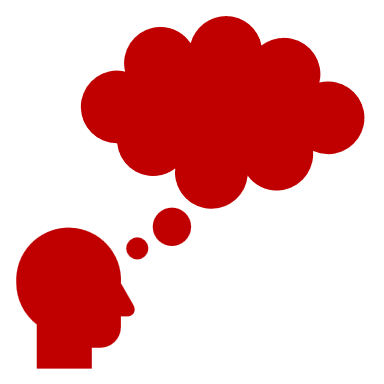 请认真听讲并练习。
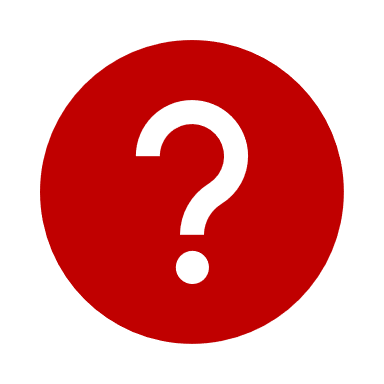 如有问题或需要帮助，请举手示意。
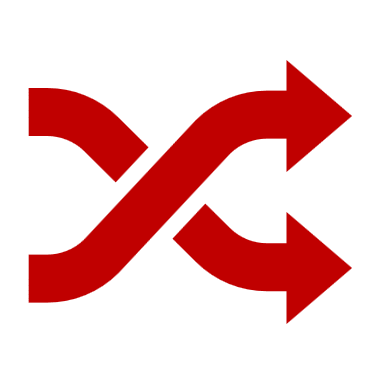 跟随培训员的讲解操作，不要自己提前行动。
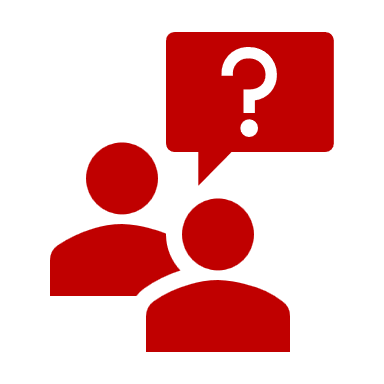 如果您想看别人的屏幕，请先征求对方许可。
[Speaker Notes: As we present information today and give you time to practice, we’ll ask you to:

Stay engaged – Listen to the presentation and use the time to practice. 
Listening to the presentation will help you know what to do during our practice times. 
Ask questions – Raise your hand if you have a question or need help during the practice times.
Follow along – Don’t work ahead or do other things. Follow along with the presentation, so you don’t get lost. 
Ask before you look at someone’s screen – Sometimes, we will look at personal information, like payslips and benefit choices. Before you look at someone’s screen (even if you are helping them), ask if it’s OK. 
Some people may be comfortable with you helping, but others might not. So, always ask first. 

If you think you can agree to these, give us a thumbs up.]
和同事交流
请向您旁边的同事做自我介绍
姓名
工作部门

讨论内容:
有关Workday，您听到过什么？
您觉得您将如何使用Workday？
[Speaker Notes: Before we start our overview of Workday, I’m curious to know what you have heard about Workday. 

Please talk with someone close to you. Introduce yourself (your name and where you work), and talk about two questions: 
What have you heard about Workday?
What do you think you can use Workday for?

*Note to Facilitator: – Give the participants about 5 minutes to chat. When they are done, ask for a few volunteers to share what they have heard, or what their prior knowledge of Workday is.]
Workday 概览
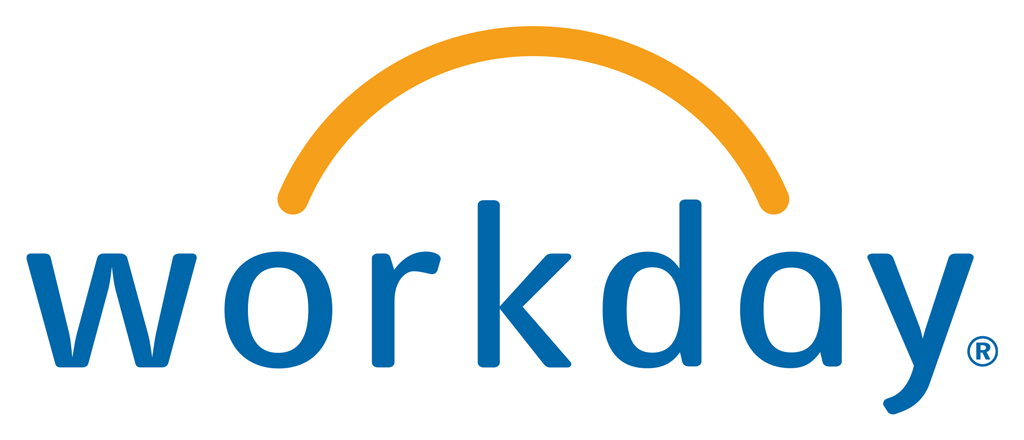 8
[Speaker Notes: First, we will review what Workday is and what you will use it for.

Facilitator tip: 
Try connecting some of the information in this section to what the participants shared from the partner discussion. This will help keep them engaged.]
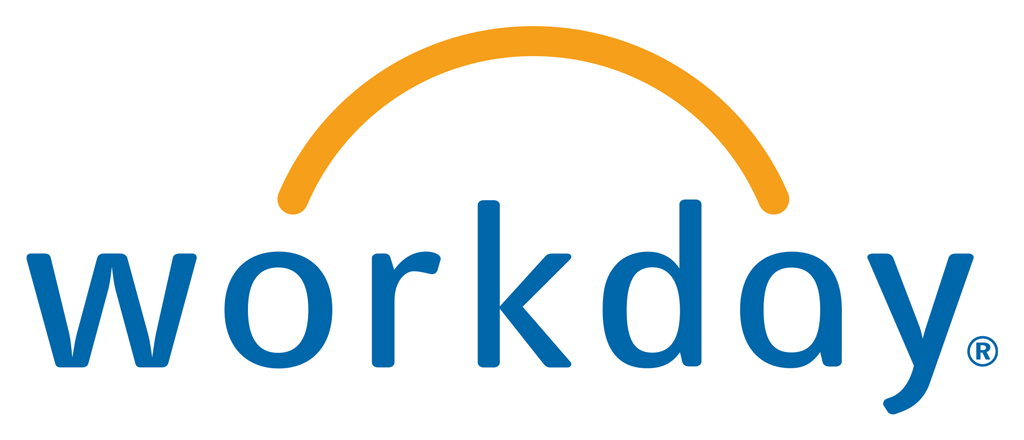 什么是Workday？
Workday 是所有威斯康星大学系统（Universities of Wisconsin）员工都在使用的一个新系统。

Workday 有网页版和手机应用程序版（供选择）。
9
[Speaker Notes: So What is Workday?
Workday is a new system all Universities of Wisconsin employees will use for employment-related tasks
You can use the Workday website or an optional mobile app]
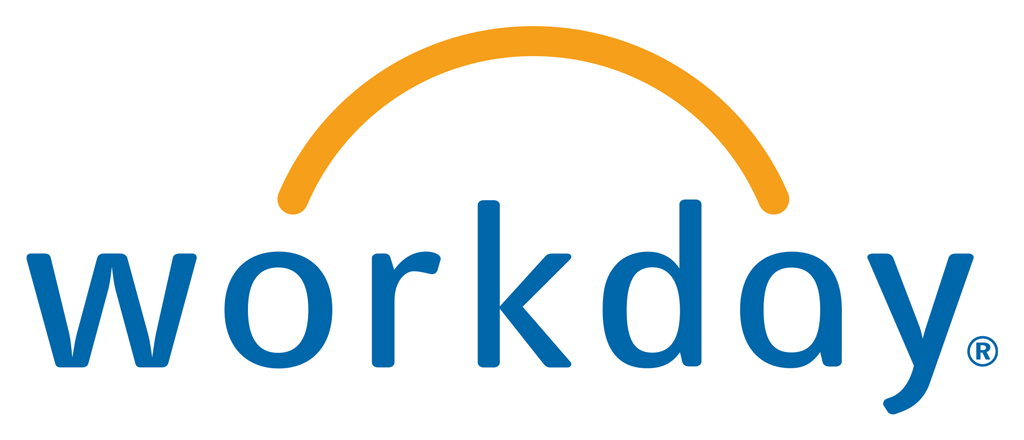 我可以在Workday里做些什么?
更新联系信息
更新直接存款信息
选择联邦和州的税务选项
查看并打印工资单
查看福利信息
10
[Speaker Notes: You can do a lot in Workday! You can:
Submit time off
Update your contact information
Update your direct deposit for paychecks
Choose your federal and state tax elections
View and print pay slips
View benefits information

With Workday, you have direct access to important information about your employment. 

For example, you might need a payslip if you apply for a loan or are renting an apartment. You can also see the health insurance you chose in the Benefits app. You can find all this information yourself, whenever you need it.

In this training you will learn how to access this information at any time (including on a mobile device).]
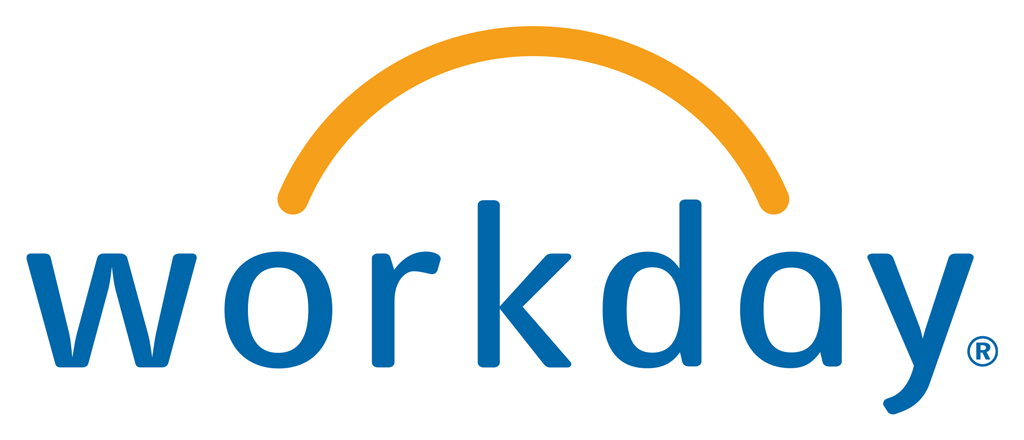 Workday
您可以：
使用手机应用程序
使用搜索栏查找所需内容
更改您的个人信息
11
[Speaker Notes: There are many advantages of Workday. For an employee, a few key ones are 
You can use the mobile app to access your information 
The search bar helps you find what you need quickly
You can change your personal information as well

I think a huge benefit of Workday is that all these things are in one spot. Instead of logging into different systems, you will log into Workday and you can see all your employment information.

Throughout today and the next two weeks, we will talk about key features you may use regularly. And we’ll give you time to explore Workday and practice doing specific actions. 

So let's get started!]
登录Workday
Workday手机应用程序
Workday网站
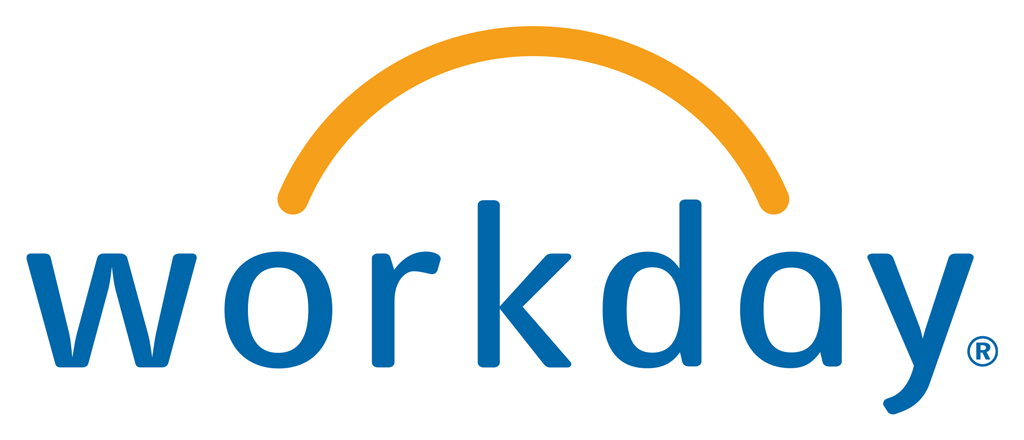 12
[Speaker Notes: First, we are going to look at the ways that you can log into Workday. 

You have two options: from your smart phone with the Workday mobile app or online using a computer or web browser. 

We are going to review all of the steps to download the mobile app, and then we will look at how you can log into Workday on a computer. After that, we will give you all time to get logged into Workday, and we will walk around and help as needed.]
您需要
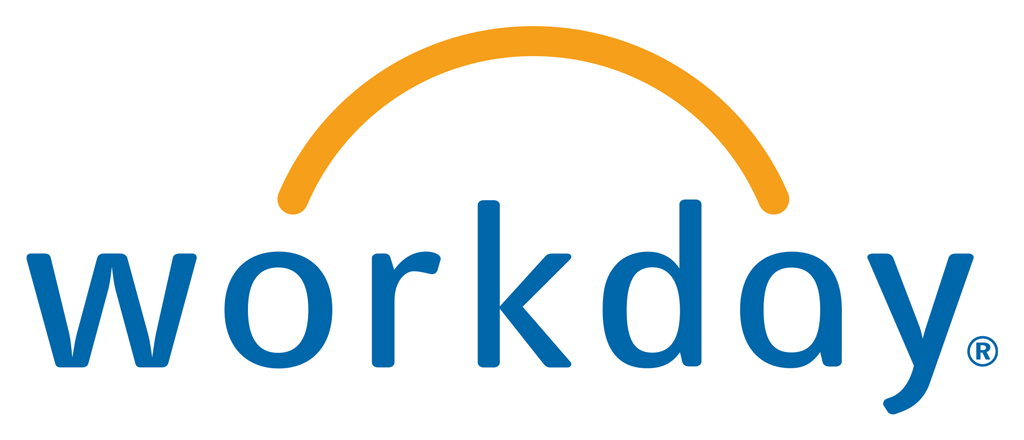 电脑或智能手机


个人 NetID 和密码


智能手机或Duo Device（Duo认证设备）
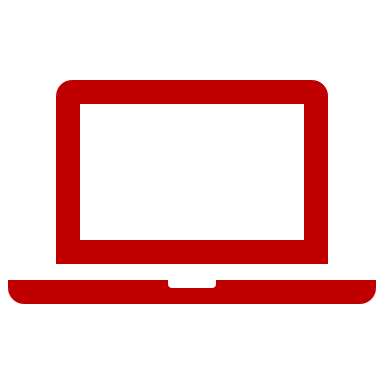 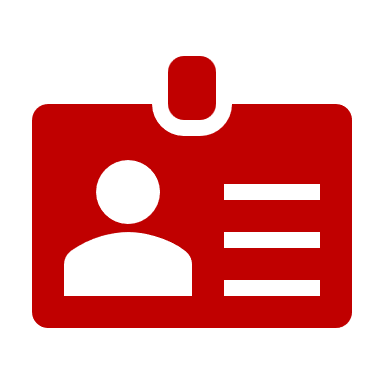 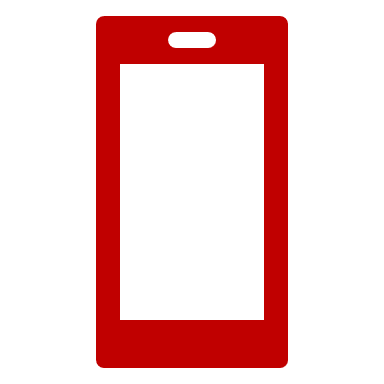 13
[Speaker Notes: For today, here are the things you will need. 
To get logged into Workday, you will need a computer or smartphone.
You will also need your personal NetID and password.
You will then have to authenticate using Duo, so you’ll either need your smartphone, or your duo device to authenticate.]
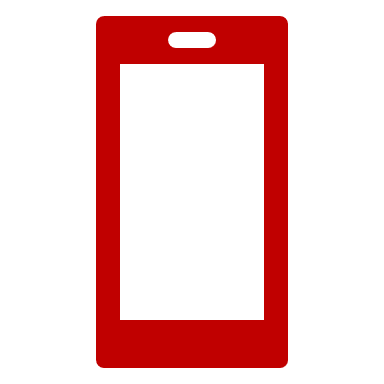 安装Workday手机应用程序
在您的设备上：
前往Apple App Store（苹果应用商店）或Google Play Store（谷歌应用商店）
搜索（并选择）Workday 
选择Install（安装）或Get （获取）
接受应用权限（如有需要）
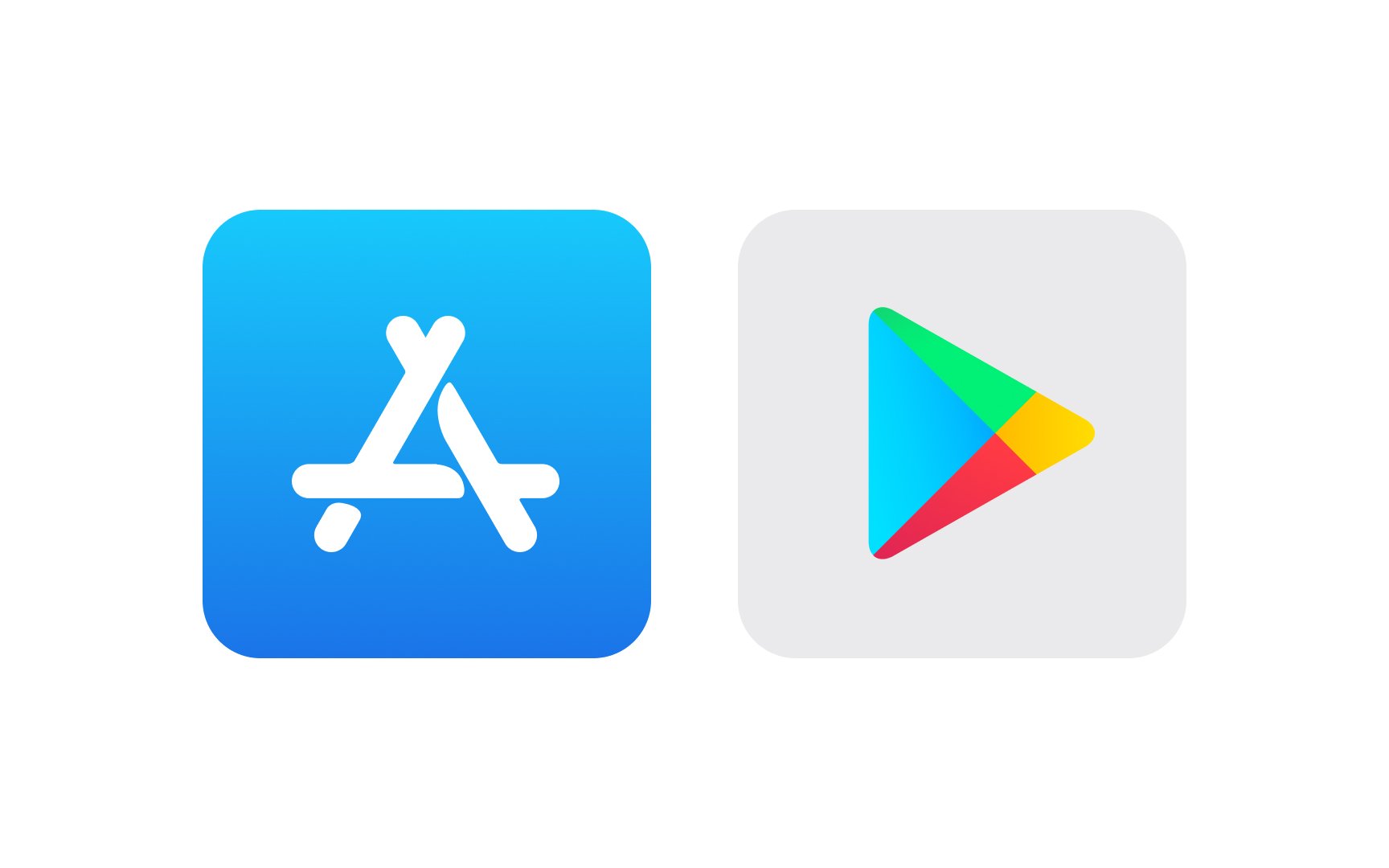 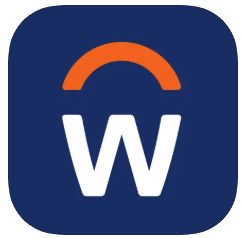 14
[Speaker Notes: Now, we’ll talk about instructions to download the mobile app. This is optional. You do not have to download the mobile app. However, if you use your phone everyday, it might be easier than logging into a computer.

If you want to download the mobile app now, you can pull out your phone and follow the instructions. You can let the app download while we look at other instructions in Workday. 

First, go to the Apple App Store or Google Play Store
Search for Workday in the search field. 
Look for the W logo to know that you have the right app.
Select Install or Get and accept application permissions, if necessary]
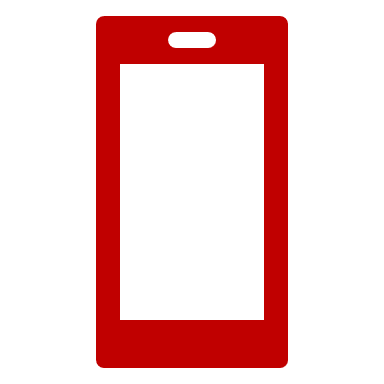 登录 Workday 移动应用程序
打开 Workday Mobile 应用程序
用手指点击 Log in（登录）
输入Your Organization ID （您的机构代码）或扫描 QR code（二维码）
Your Organization ID：wisconsin
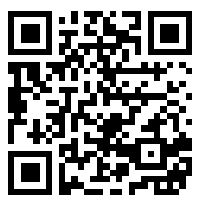 15
[Speaker Notes: First, Open the Workday Mobile app
Then, tap Log in
Enter the organization ID in the Your Organization ID field, or scan the QR code
Organization ID: XXXXXXXXX]
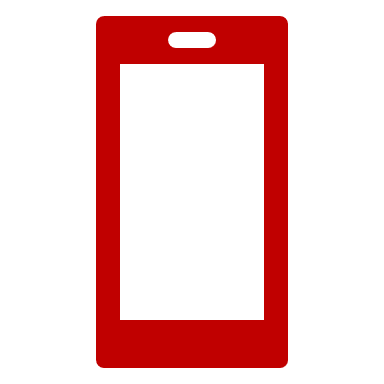 登录Workday移动应用程序
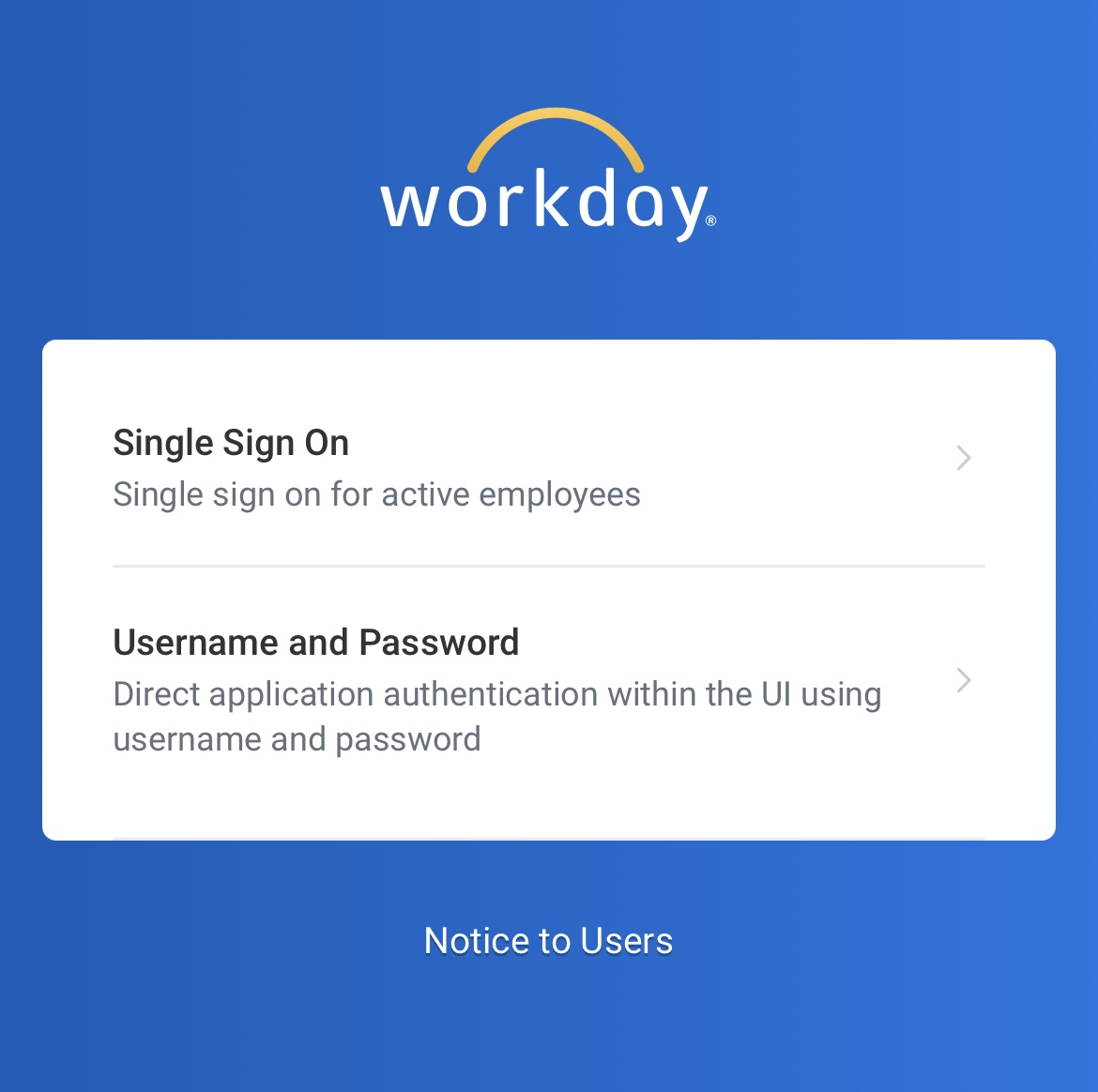 4. 点击Single Sign On （一次性登录）  （在应用程序中）
16
[Speaker Notes: Next, you will tap Single Sign On]
登录Workday移动应用程序
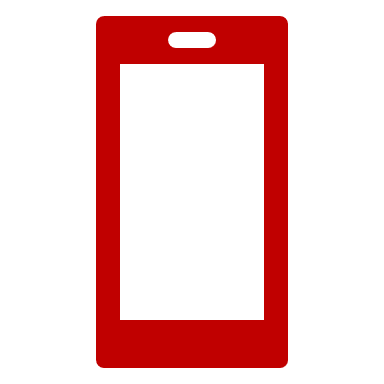 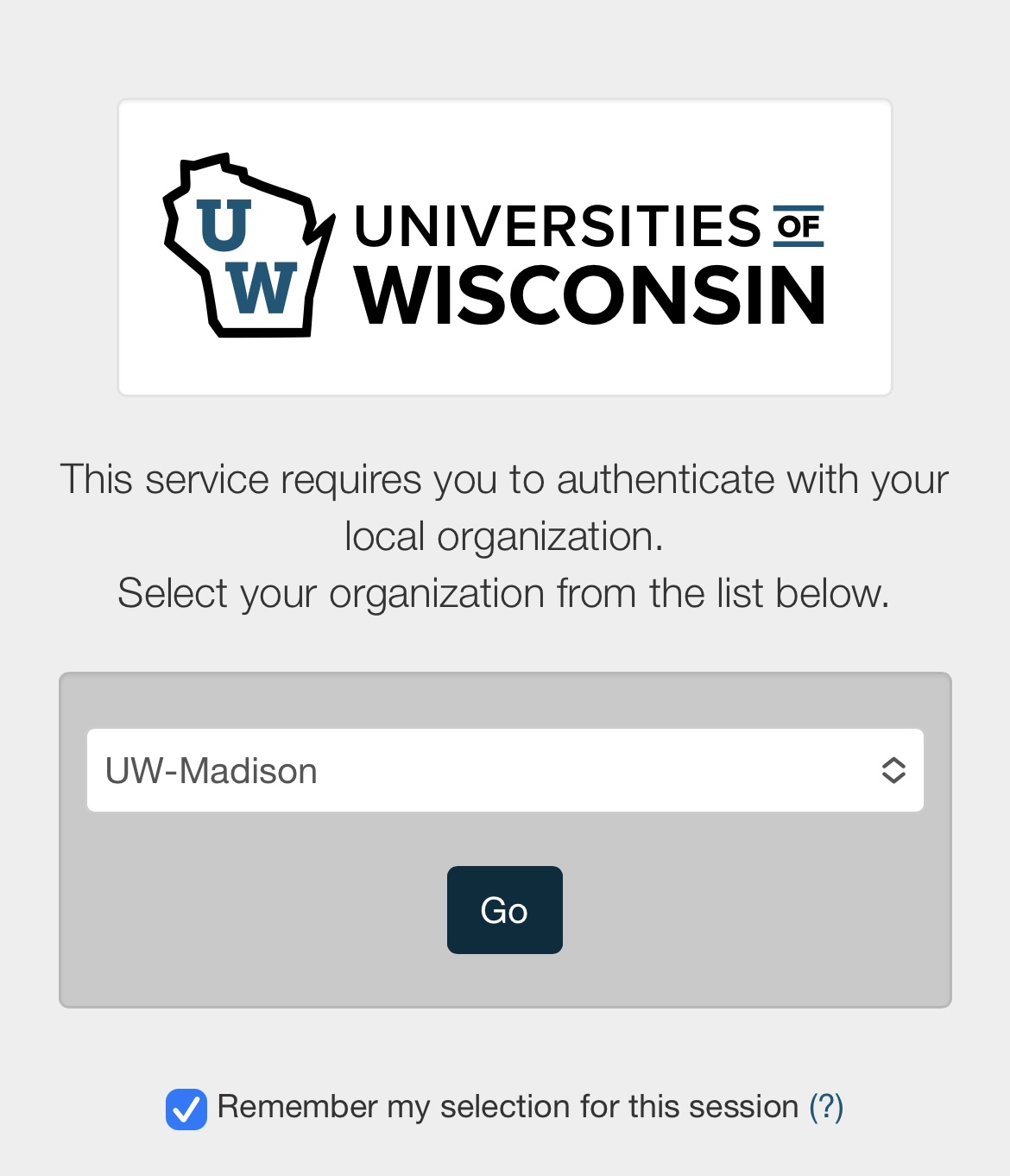 5. 选择UW-Madison（威大-麦迪逊分校）
6. 点击Go（进入）
17
[Speaker Notes: That will take you to this screen, where you need to select  UW-Madison from the dropdown menu

Then tap Go]
输入您的威大登录信息
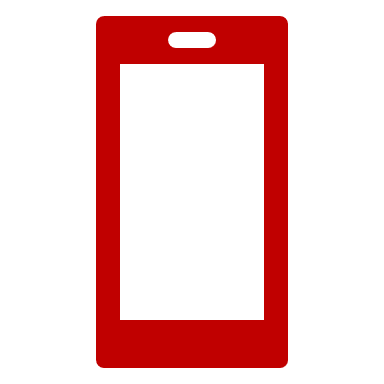 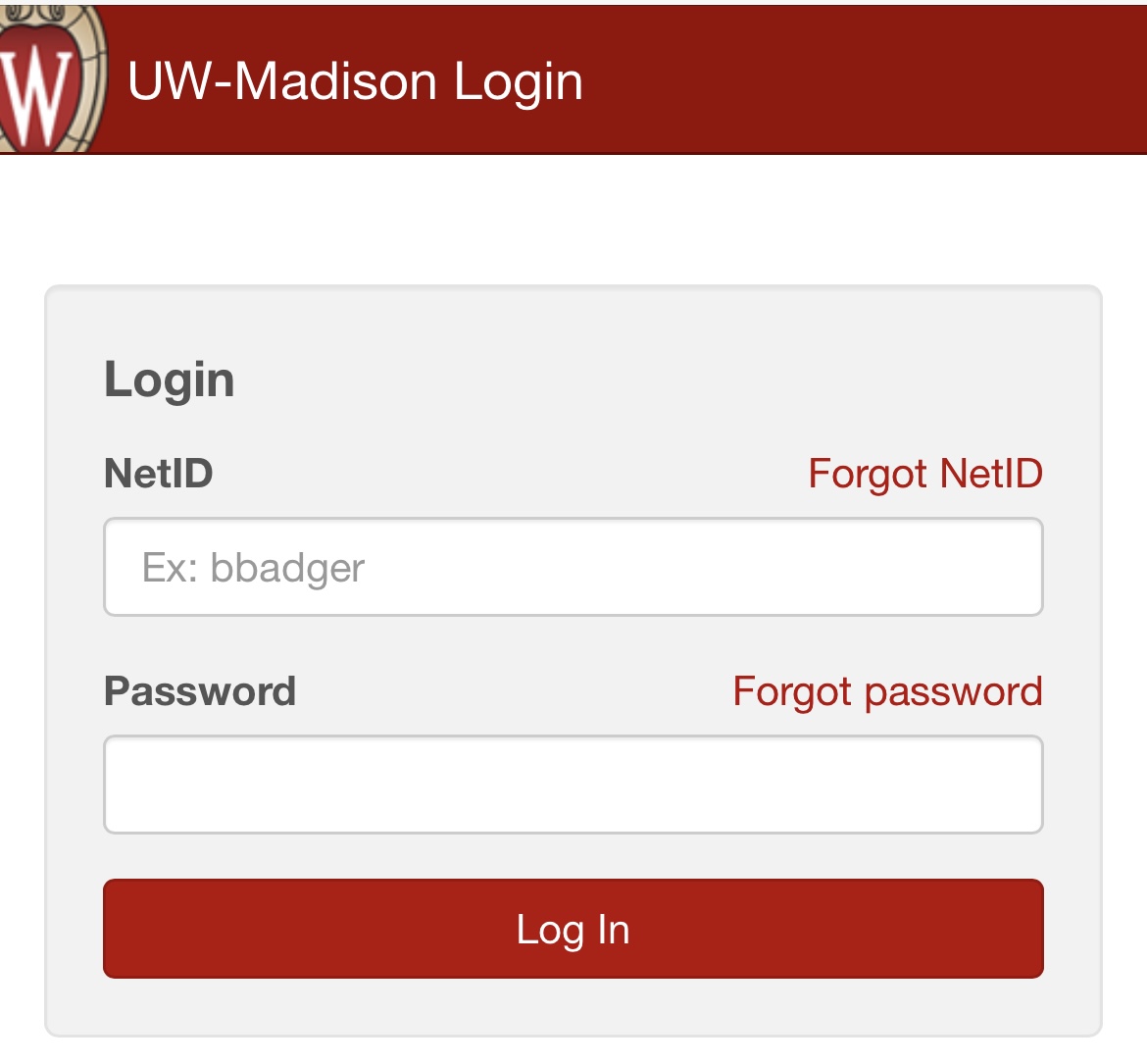 7. 输入您的NetID和password（密码）
8. 点击Log In（登录）
18
[Speaker Notes: Here is where you will need to enter your NetID and password.​
Type in your NetID and Password​
Then tap Log In]
验证您的账户
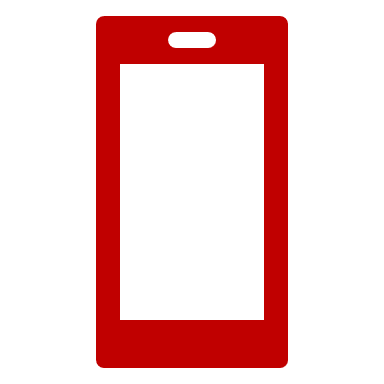 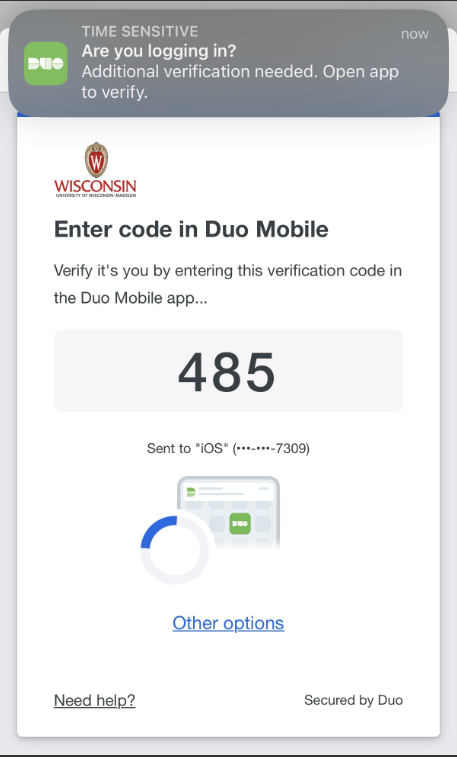 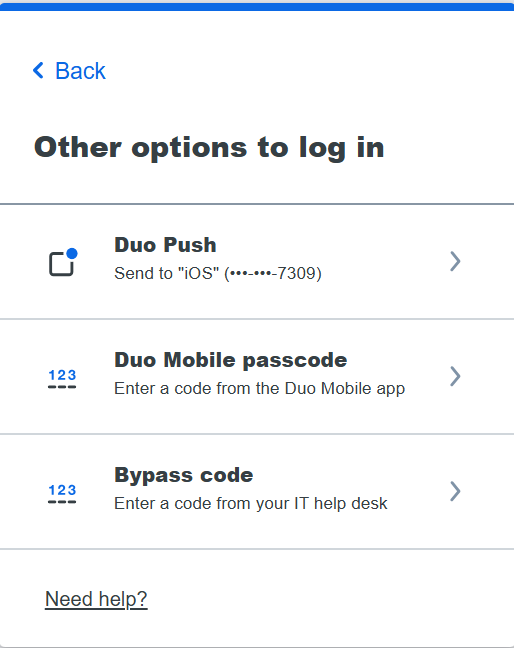 9. 进行Duo Mobile验证：
输入Verification Code（验证码）
	或
点击Other options（其他选项），并输入您的Duo Mobile passcode（密码）
您已成功登录Workday应用程序!
19
[Speaker Notes: You will then need to verify your account.

You can enter the verification code on your phone or tap “other options” and enter your Duo mobile passcode.​
​
After this step, you should be logged into Workday on your phone.]
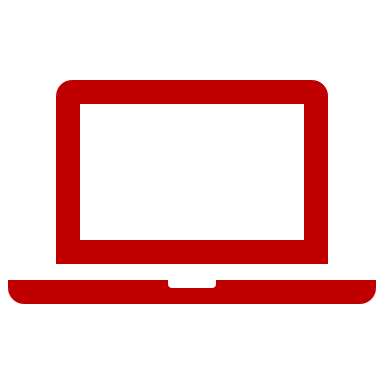 登录 Workday网站
互联网浏览器
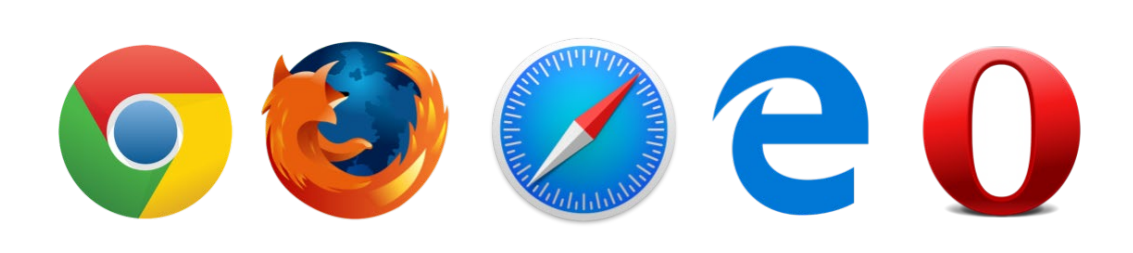 20
[Speaker Notes: You can also use a computer to access Workday. You can use any web browser, but for today and the other sessions, we will be using Chrome. You’ll see that your computer is already set up to use Chrome.]
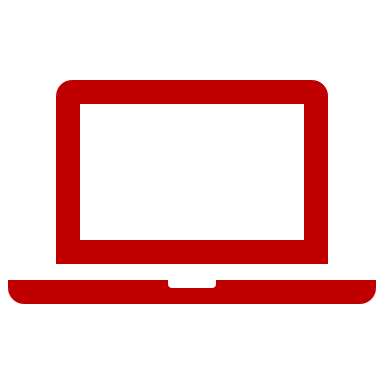 前往MyUW网站
打开一个互联网浏览器
找到地址栏
在地址栏中输入my.wisc.edu
按下键盘上的enter（回车）键
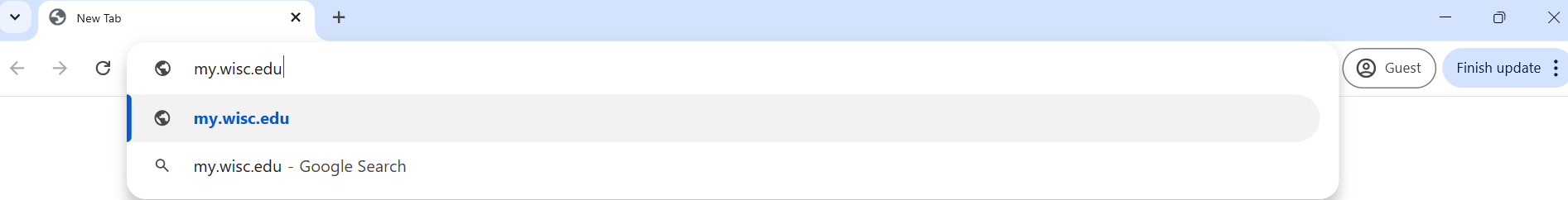 21
[Speaker Notes: Your computer is set up to bring you right to MyUW, but we are going to review all of the steps in case you want to access it on your own outside of today’s session.
First, you’ll open your internet browser,
Then, type in my.wisc.edu into the address bar.
And then hit enter]
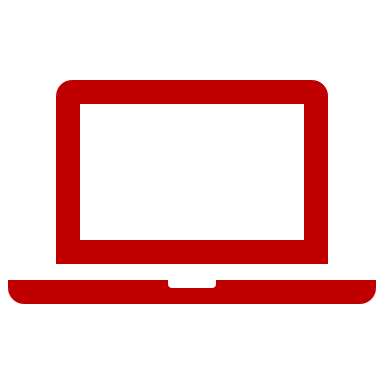 登录MyUW
输入您的NetID
输入您的Password（密码）
点击Log In（登录）
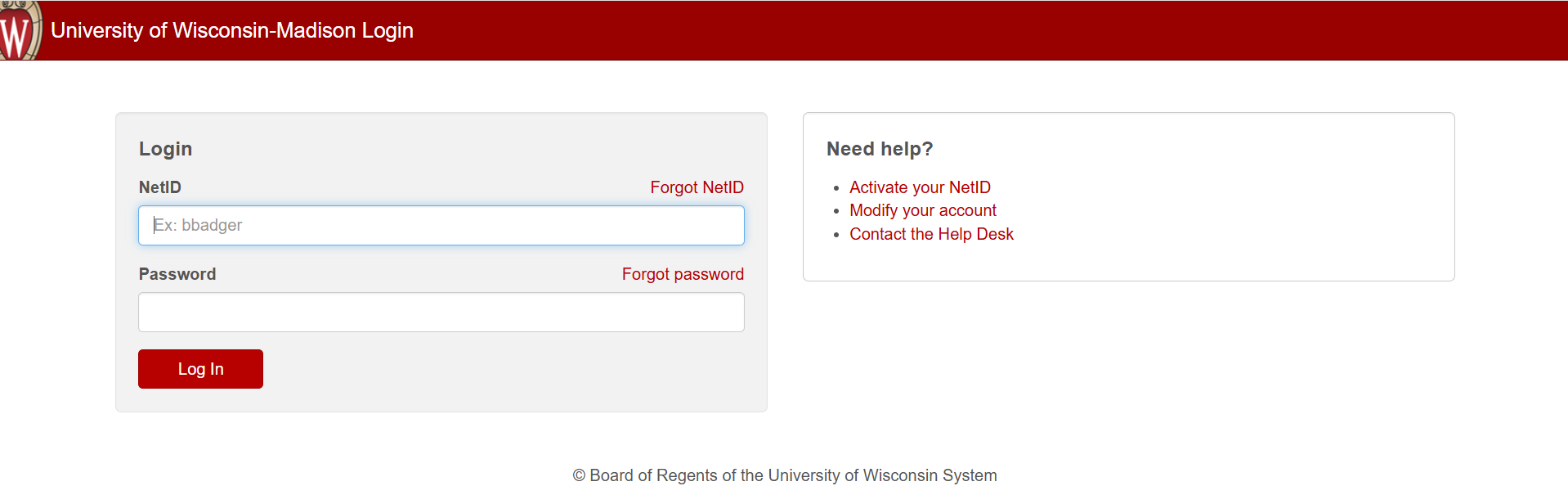 22
[Speaker Notes: Next you have to enter your NetID and password.]
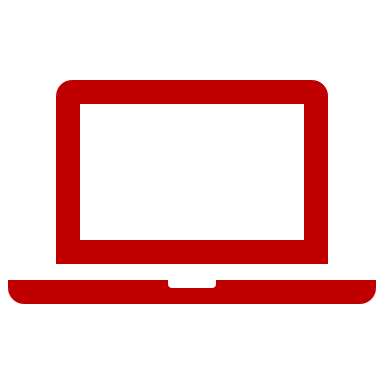 Duo Authentication（Duo验证）
4. 在您的智能手机上输入Verification Code（验证码）
或
点击Other options（其他选项）并输入您的Duo Mobile passcode（密码）
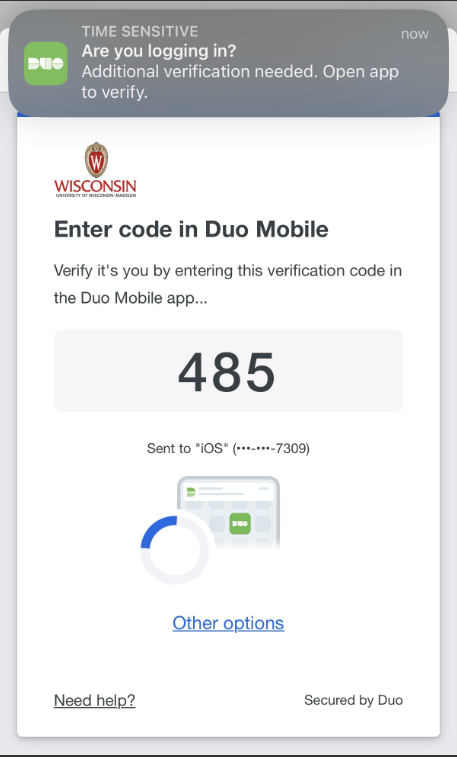 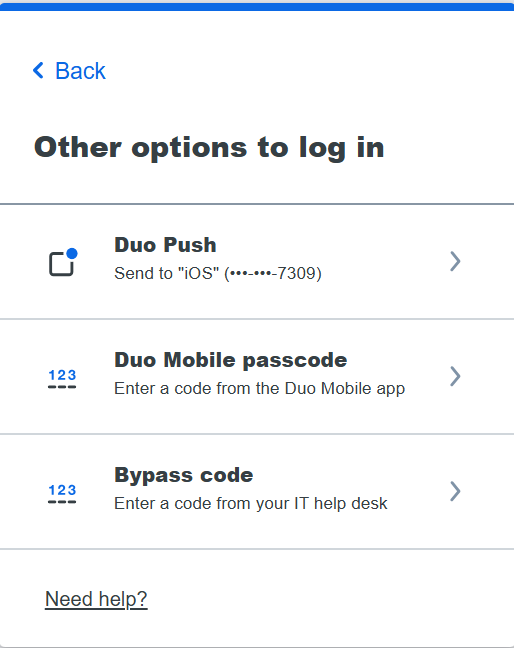 23
[Speaker Notes: Then you’ll have to authenticate. So enter the verification code on your smartphone, or tap “other options” and enter your Duo mobile passcode.]
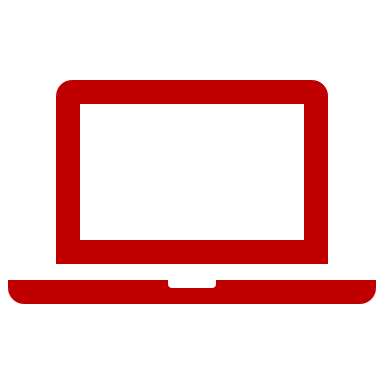 MyUW
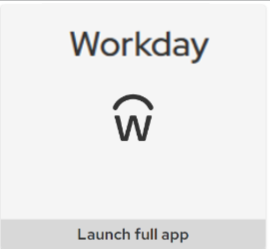 5. 找到 Workday 应用程序
6. 点击 Launch full app（启动完整应用）
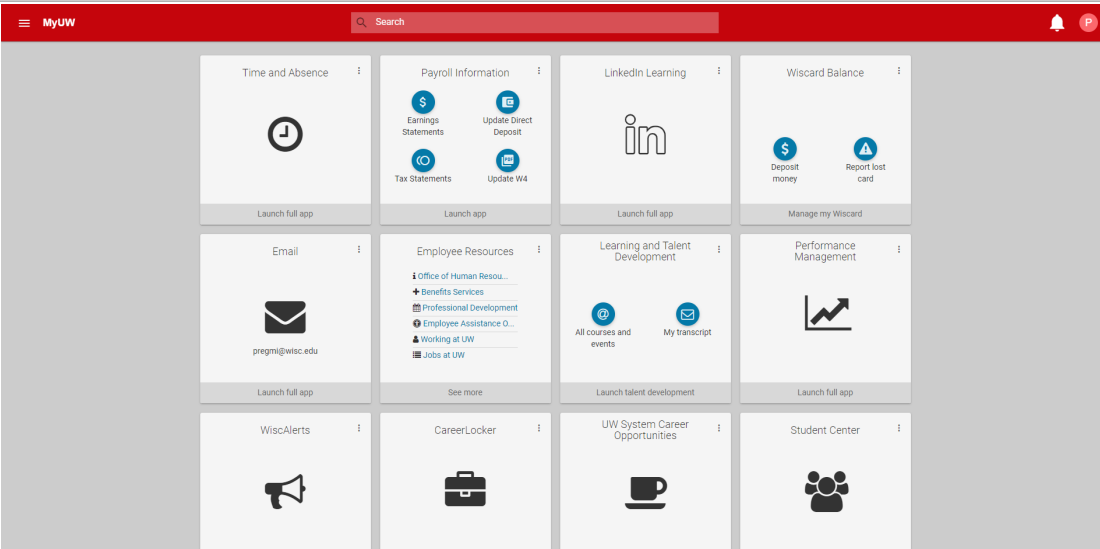 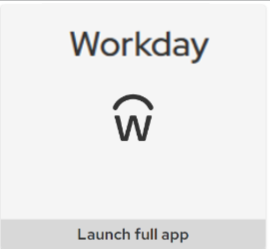 24
[Speaker Notes: Once you get logged into MYUW, the Workday app will be automatically added to your MyUW website. The location of the Workday tile may be at the top, or somewhere else. 
8. Find the Workday app,
9. Click “Launch full app” and that will get you logged into Workday.]
练习：登录Workday
登录Workday
练习15分钟
使用您的手机或电脑
下载Workday移动应用程序（如有需要）
如需帮助，请举手示意
如果提前完成，您可以帮助他人
Mobile App
Organization ID:
wisconsin
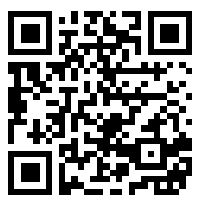 25
[Speaker Notes: Now, everyone can practice logging into Workday. 

On the screen, you will see the instructions. ​

You can use your phone or computer. You do not have to use the Workday mobile app, but if you use your phone more than a computer, you can choose to download the Workday mobile app.​

On your phone or computer, log into Workday. ​

If you think you need help, raise your hand and someone will come to help you.​
If you finish early, ask anyone around you if they need help.]
中场休息
26
[Speaker Notes: Provide a break of no more than 10 minutes. If the activity took the group the full time, give them 10 minutes. If it didn’t take the whole time, give them 5 minutes.]
熟悉主页
查看主页内容
练习使用主页功能
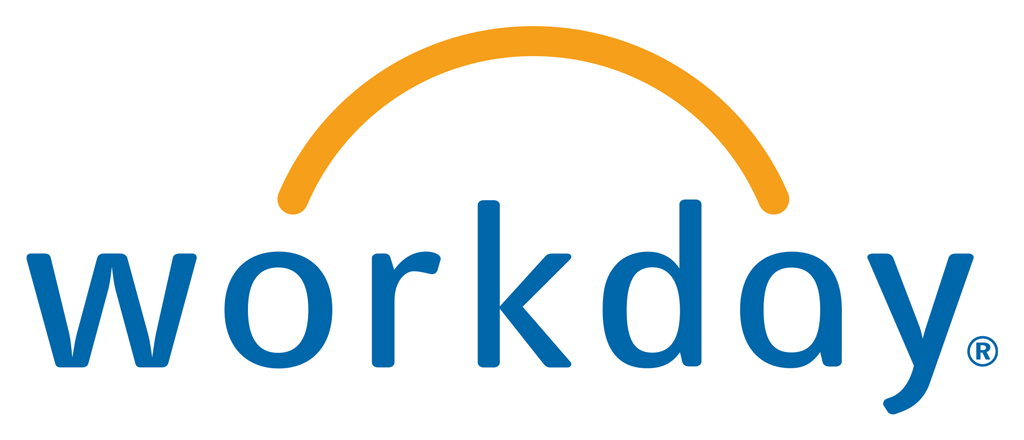 27
[Speaker Notes: Now that you are logged into Workday, we will give you a brief tour of the home page. 
We will look at some important spots for you to view to help you use the new system. Then, we will give you some time to explore and complete some actions to practice. During this time, we’d appreciate your attention so you can learn about the basics of the system.]
Workday主页（手机应用）
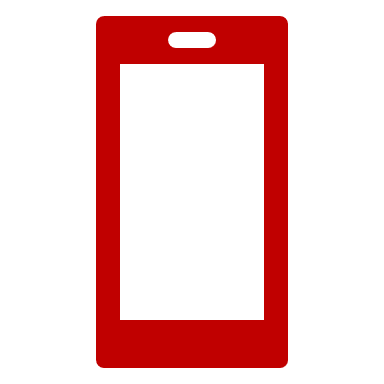 28
[Speaker Notes: If you are using your smartphone, this is what you should see on the homepage. It is a bit more condensed than the homepage on the computer screen, but you have the same access to view and do things on your smartphone.]
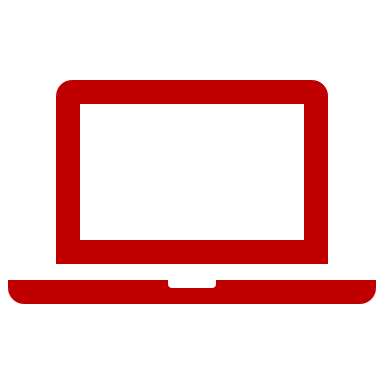 Workday 主页（网页版）
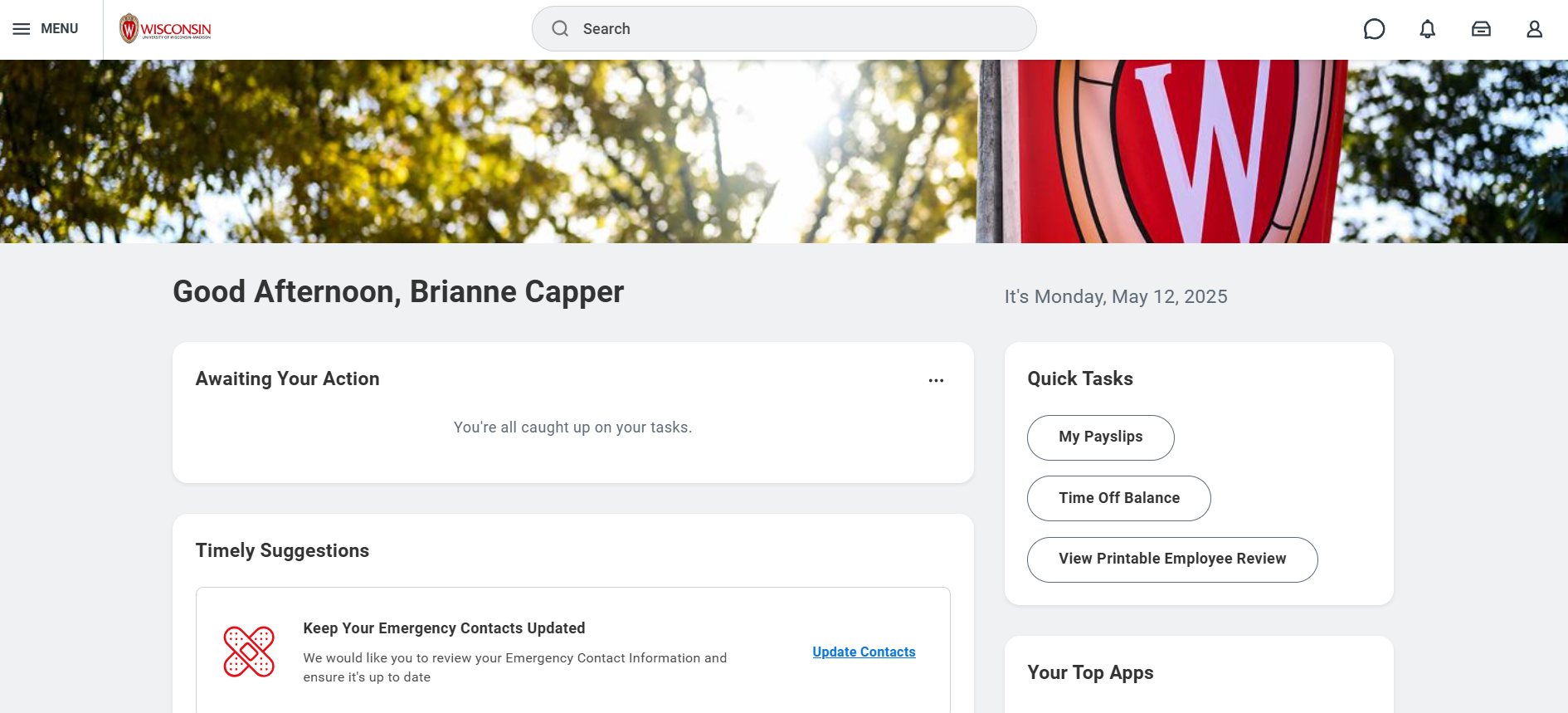 29
[Speaker Notes: When you log into Workday on a computer, you will see this home page. 

There are a lot of buttons that will take you to different places in Workday, so we will review some of the most important ones. The smartphone buttons should do the same things, but they may look different.]
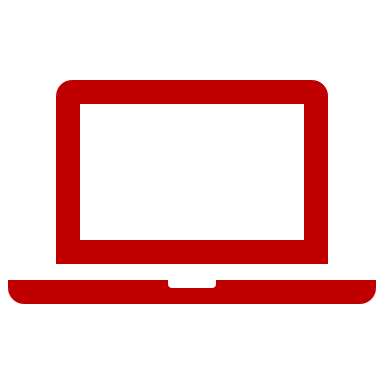 Menu（菜单）与主页     （网页版）
在每个页面的左上角找到这2个图标
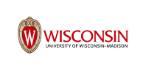 点击 Wisconsin 图标可返回Workday主页。
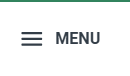 点击Global Navigation （全局导航）Menu（菜单）可查找网站中的不同应用程序（页面）。
30
[Speaker Notes: The first two areas we will look at are in the top left corner of the computer screen. ​
​
The first button is the Wisconsin logo. This button will bring you back to this homepage from any page in Workday. So, if you’re exploring, and want to return home, you can click that button.​
​
The next button is the “Menu” button. This will open the Global Navigation Menu for quick access to the different apps in Workday, like the Jobs Hub, or the Benefits and Pay Hub.]
Menu（菜单）和 主页                   （移动应用程序）
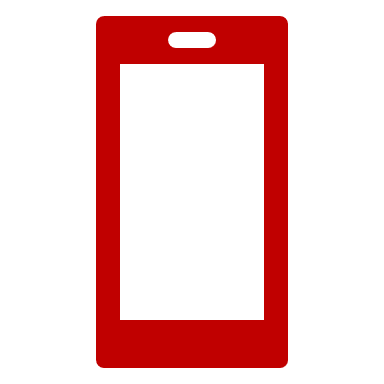 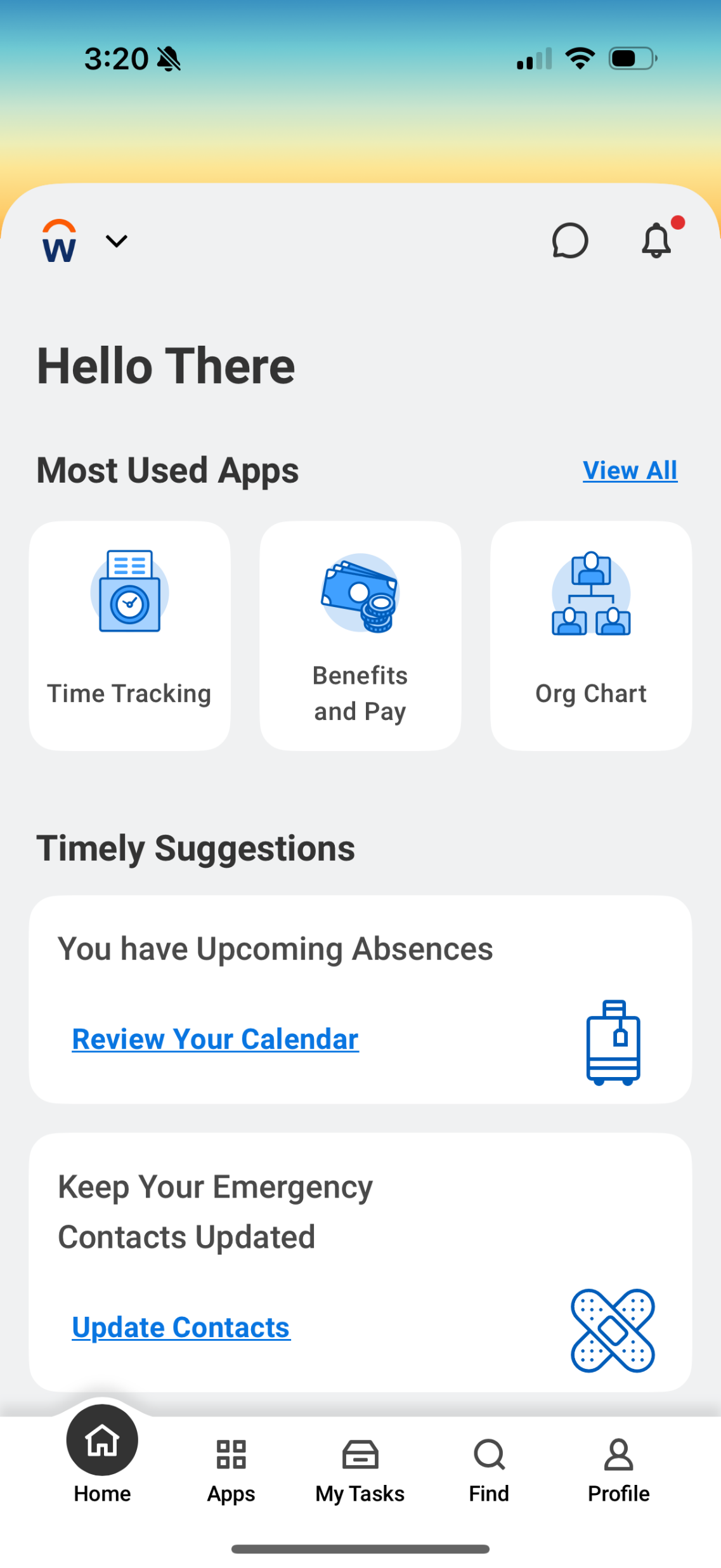 Menu（菜单）选项位于屏幕底部。


点击主页图标（位于所有页面左下角）可返回主页。
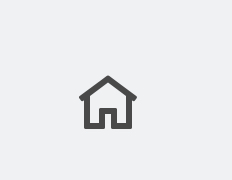 31
[Speaker Notes: Things look a little different in the mobile app.
​
The home button at the bottom will always be there, and you can tap it to return the homepage at anytime.​

The menu, however, is not a button. Menu options are listed at the bottom of the screen.]
Global Navigation（全局导航）  （移动应用程序）
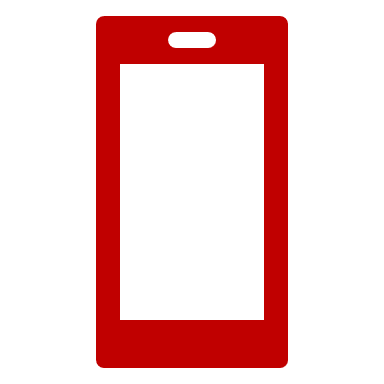 点击 Apps（应用）打开 Global Navigation Menu（全局导航菜单）。
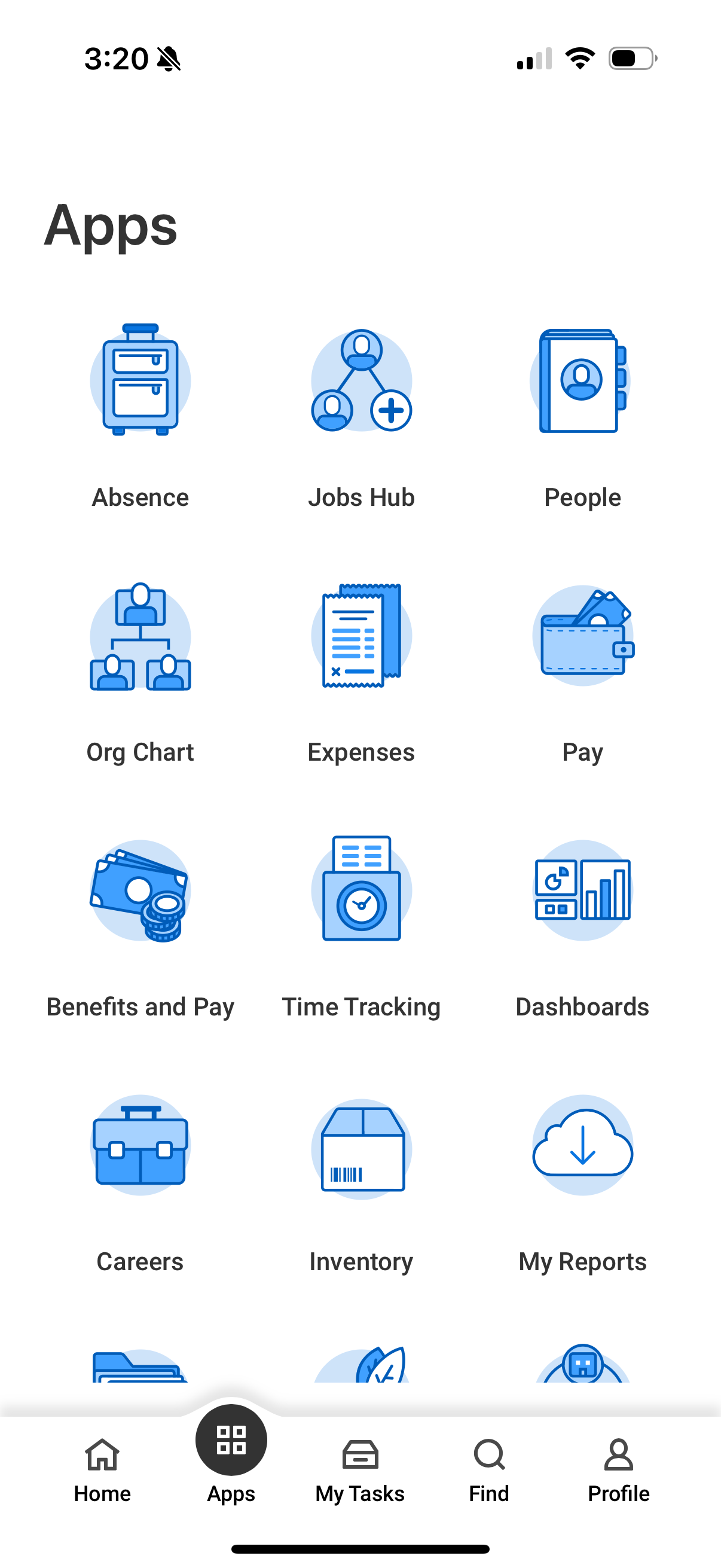 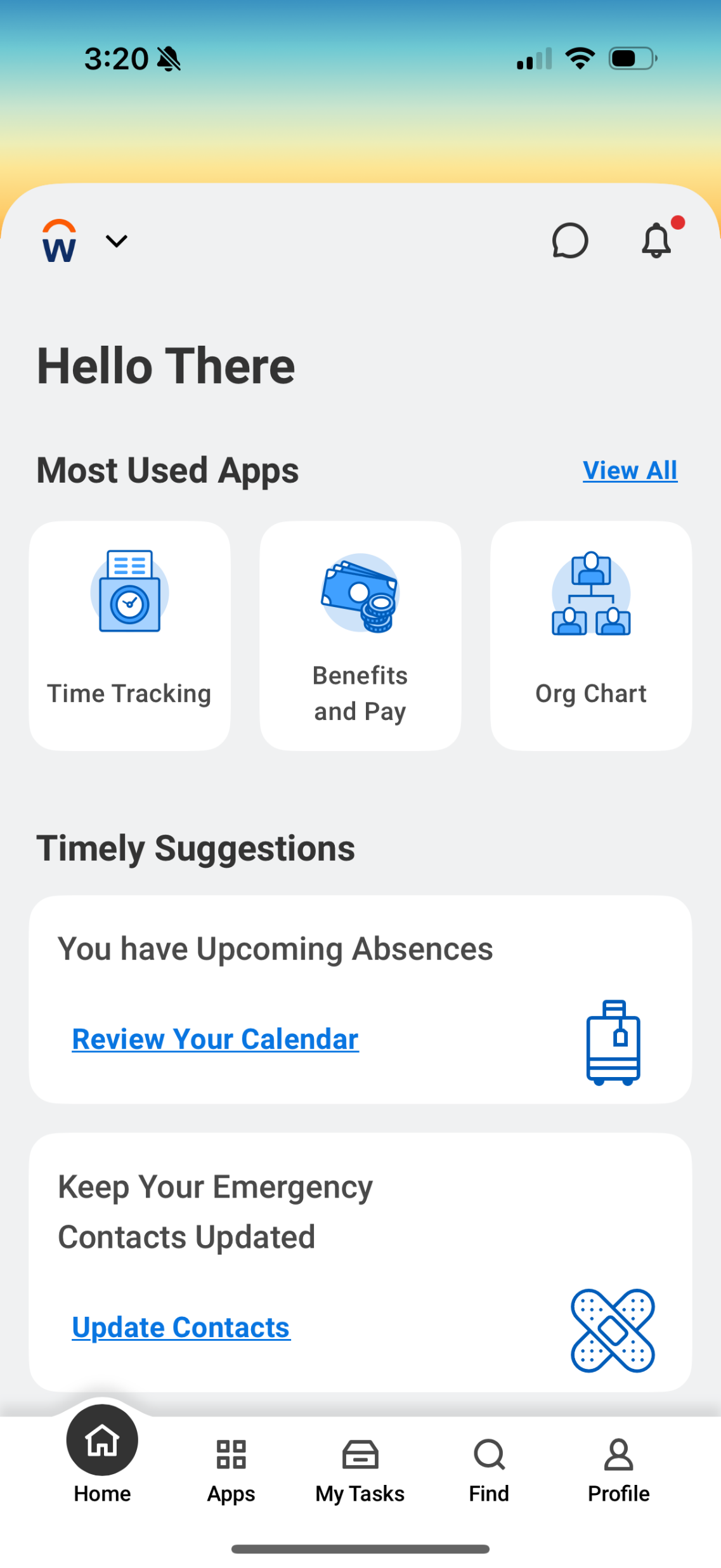 32
[Speaker Notes: To see all the Apps you can access from the Global Navigation Menu, tap the Apps button. We will review some important apps a bit later.]
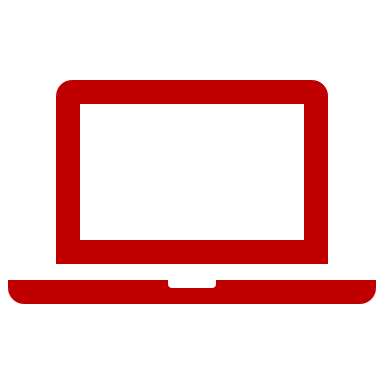 Search Bar（搜索栏）           （网页版）
使用search bar（搜索栏）可以查找人员、任务、报告等内容。
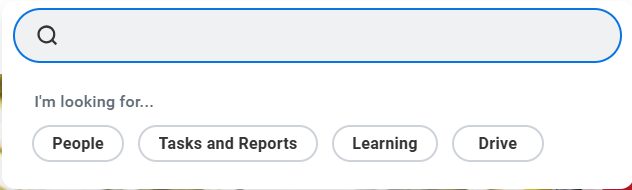 33
[Speaker Notes: The next feature we want to highlight is the search bar. If you want to do a task or look something up, use the search bar just like you would with Google or a different search engine.]
Search Bar （搜索栏）          （移动应用程序）
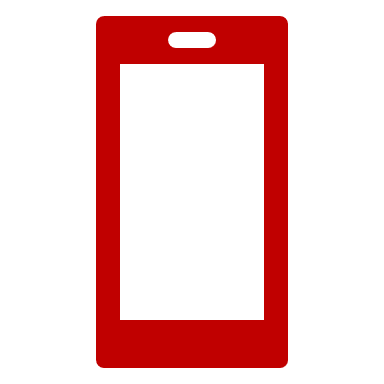 搜索栏位于Find（寻找）下方（屏幕底部）。
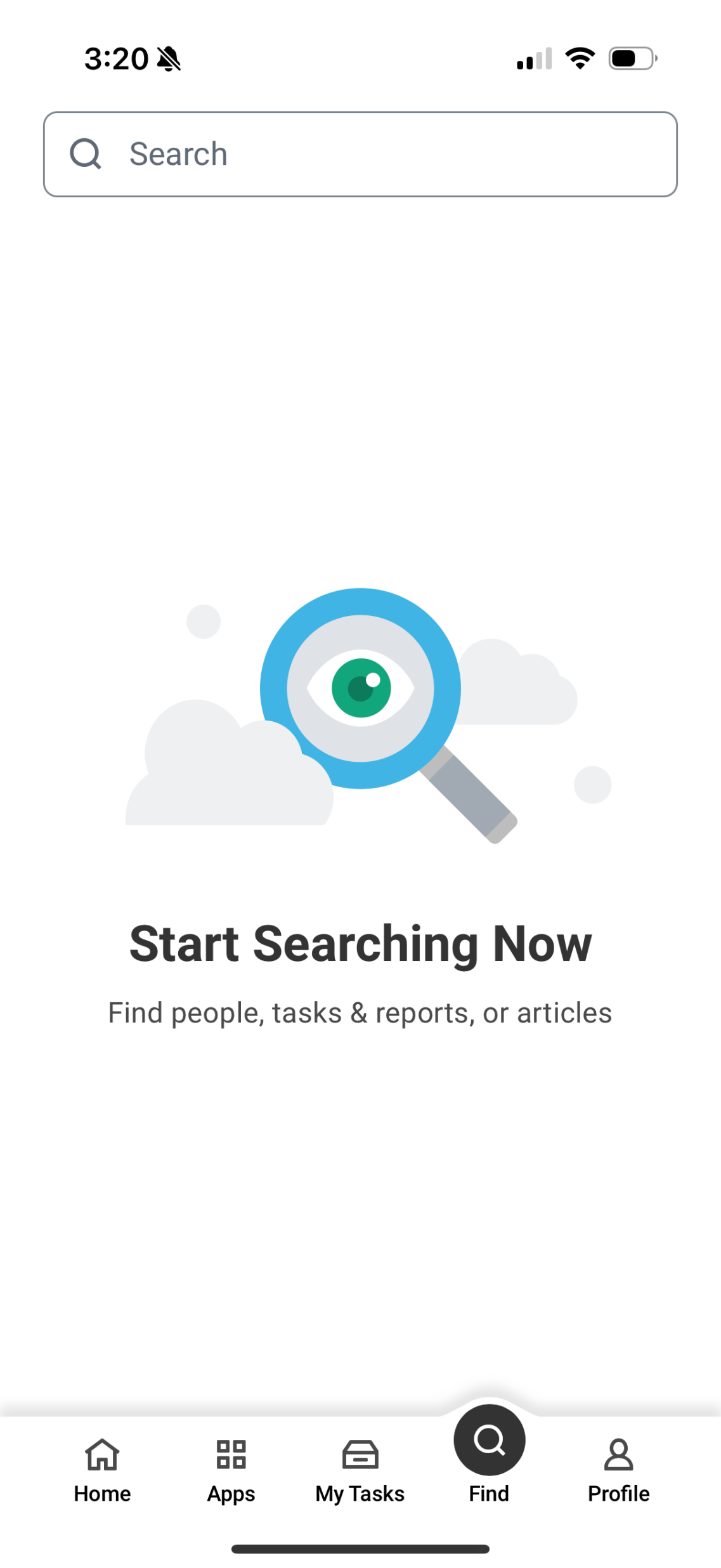 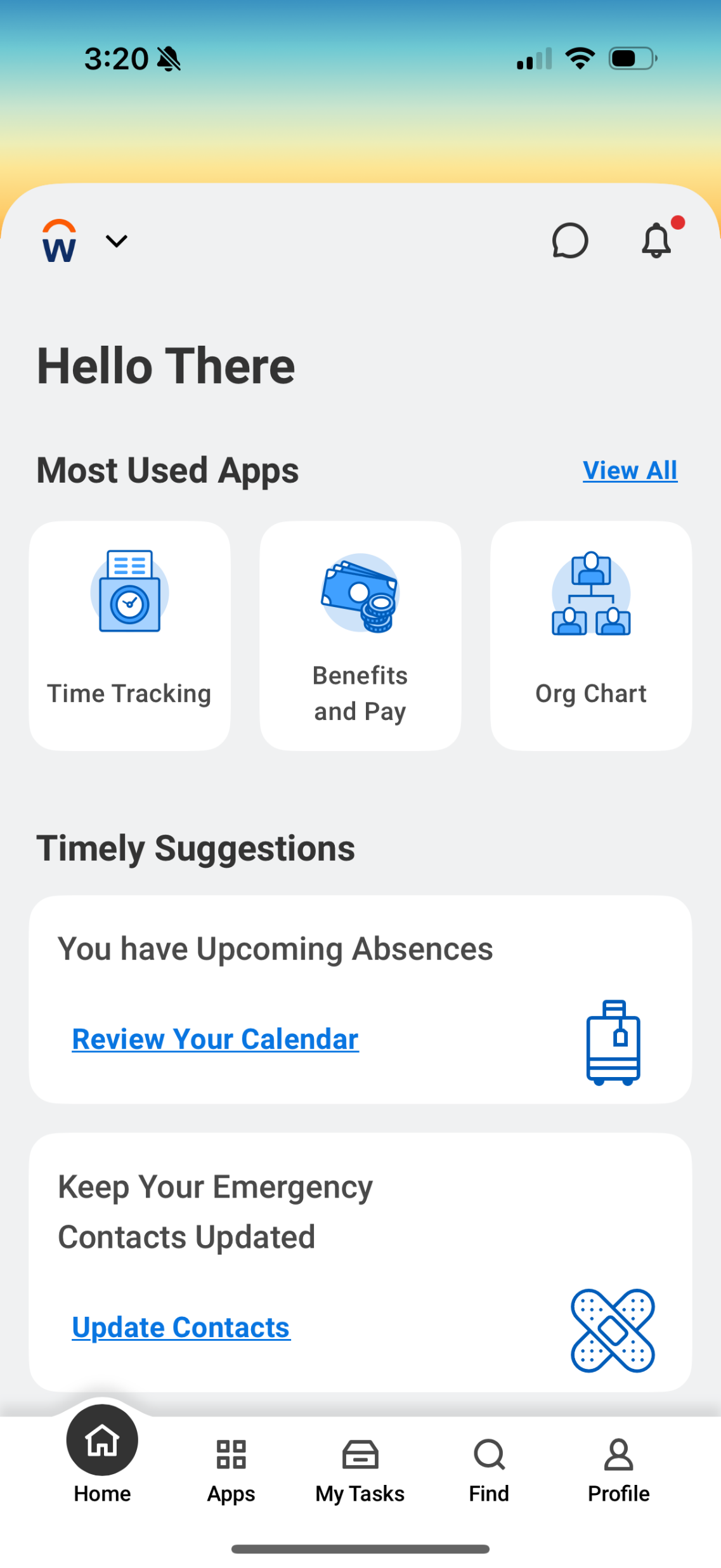 34
[Speaker Notes: The search feature is also available on the mobile app. It is called “Find” with a magnifying glass, on the bottom bar.]
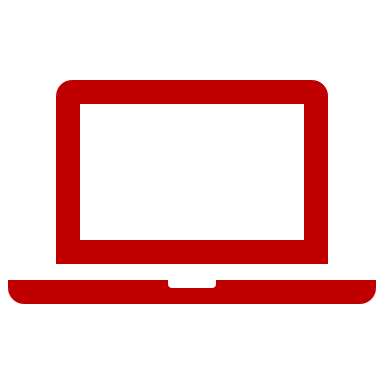 示例：Search Bar（搜索栏）
查找您的工资单:
在search bar（搜索栏）中输入“pay”。
从下拉选项中选择My Payslips（我的工资单）。
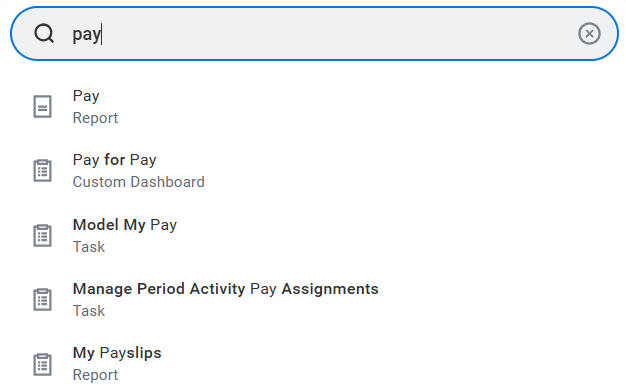 35
[Speaker Notes: For example, if you want to find your payslip, you can type “pay” and the search feature will give you options. One of those is “My Payslips,” which will take you directly to your payslips. We will look at this a bit more in the next section.]
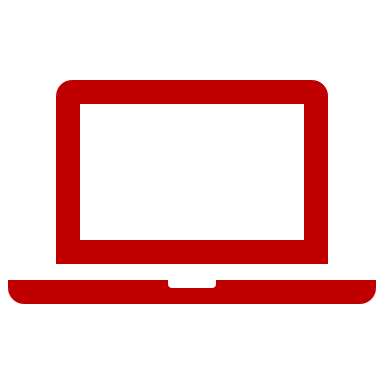 Notifications （通知）（网页版）
点击铃铛图标查看您的通知。
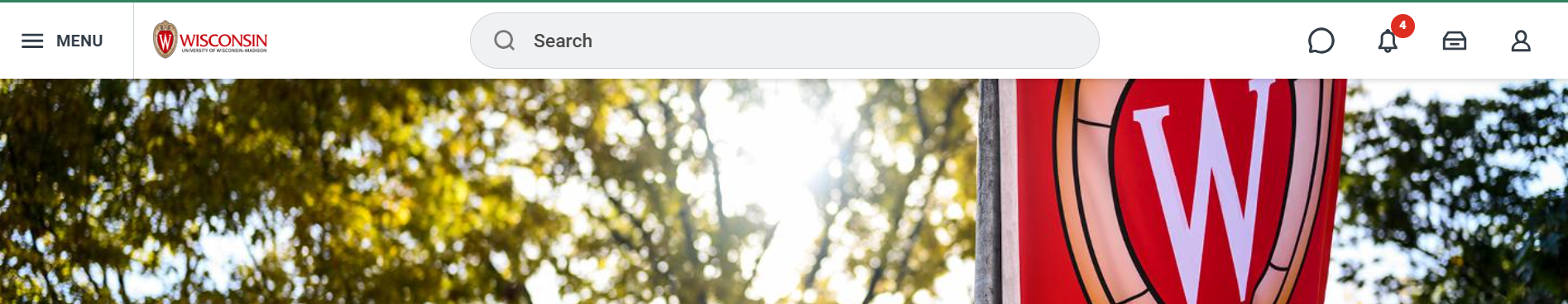 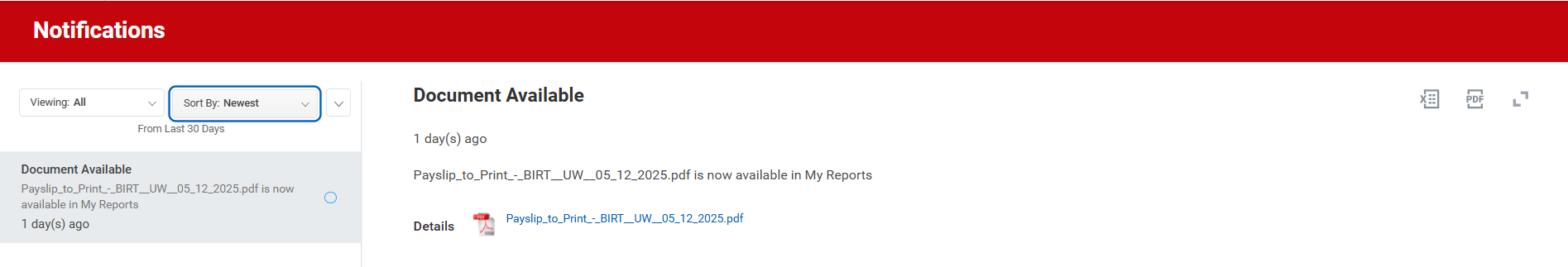 36
[Speaker Notes: The next button we want to highlight is the notifications button, which is the bell icon. 

If you have a notification (a reminder or a message), a red circle with a number will pop up, and you can click the bell icon to read the notification.]
Notifications（通知）        （移动应用程序）
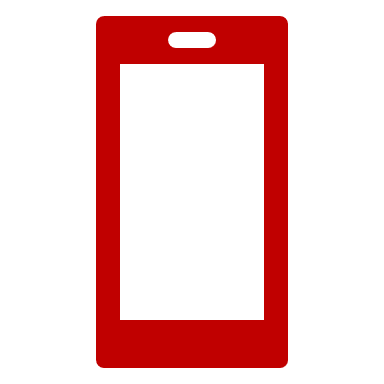 点击铃铛图标查看您的通知。
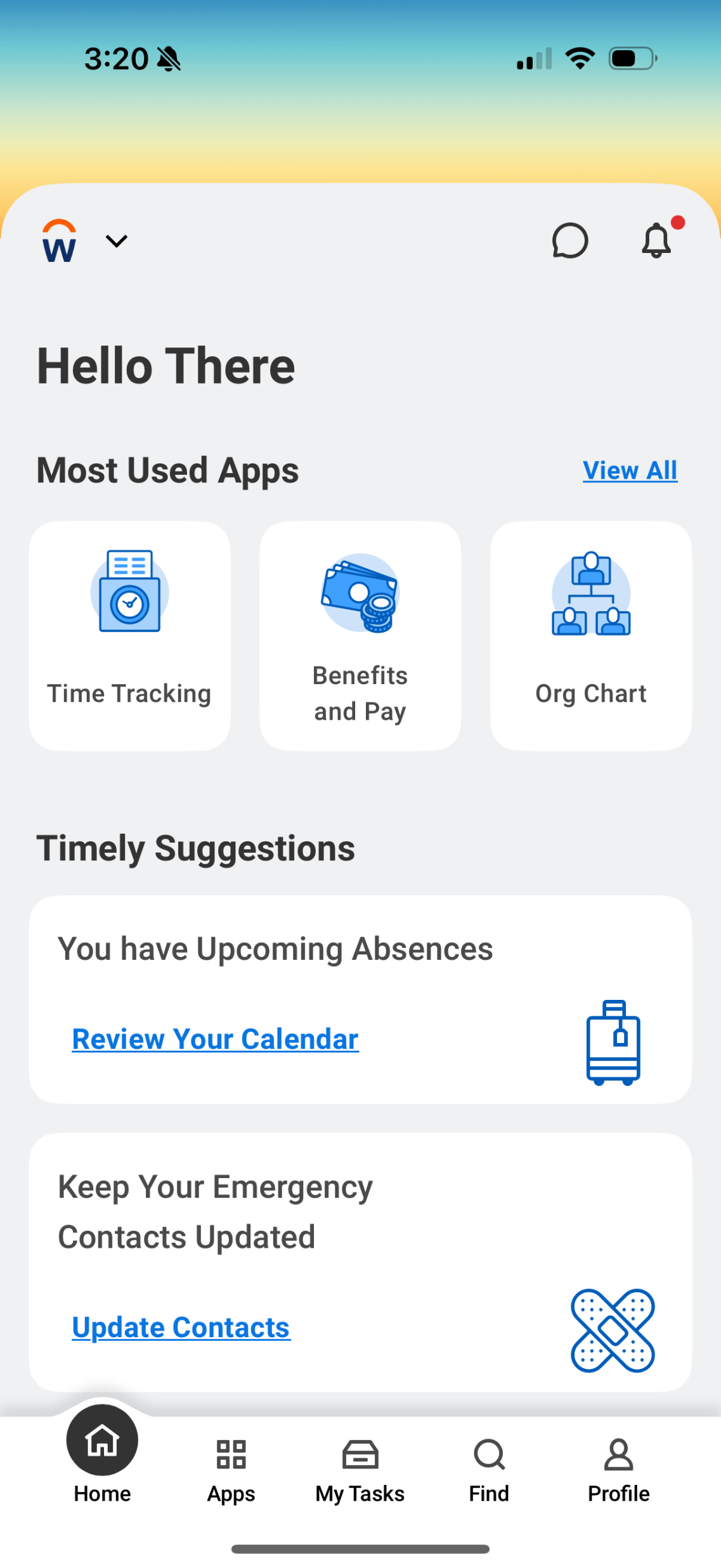 37
[Speaker Notes: In the mobile app, you’ll see the bell icon in the upper right corner. Tap it to see your notifications.]
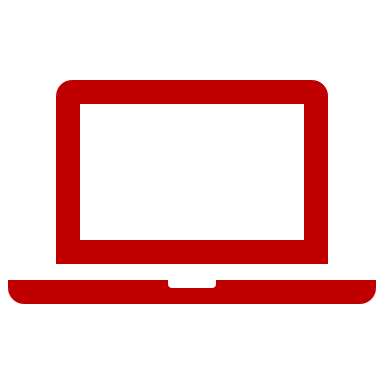 My Tasks（我的任务）（网页版）
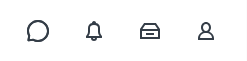 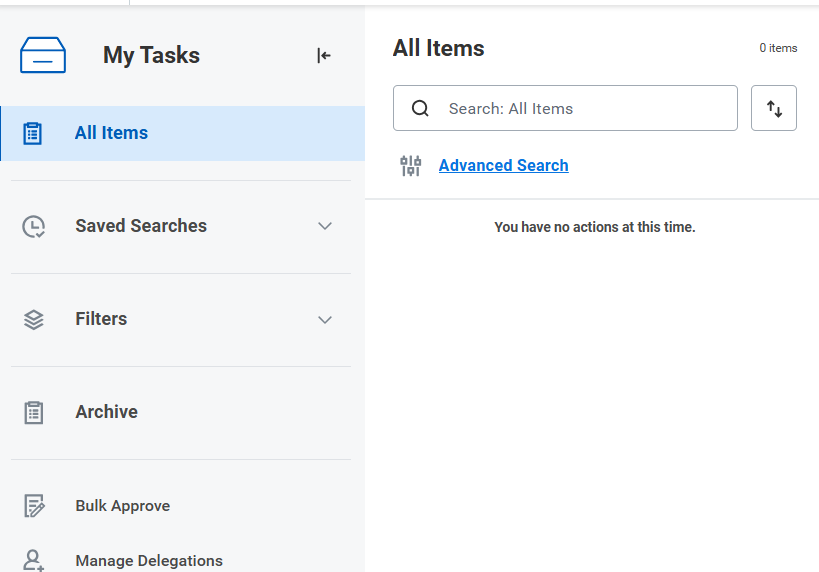 点击drawer（抽屉）图标。

进入My tasks（我的任务）查看  您的任务。

红色圆圈中的数字表示您有多少个待办任务。
38
[Speaker Notes: Next up is the “My tasks” button. In the upper right corner next to the notification bell, you’ll see a button that looks like a drawer. Click that to see your tasks.​
​
Tasks might include courses that you need to take for your job or messages from your local HR professional.]
My Tasks（我的任务）             （移动应用程序）
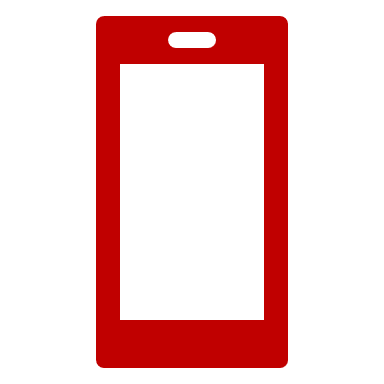 点击 My Tasks（我的任务）查看您的任务。
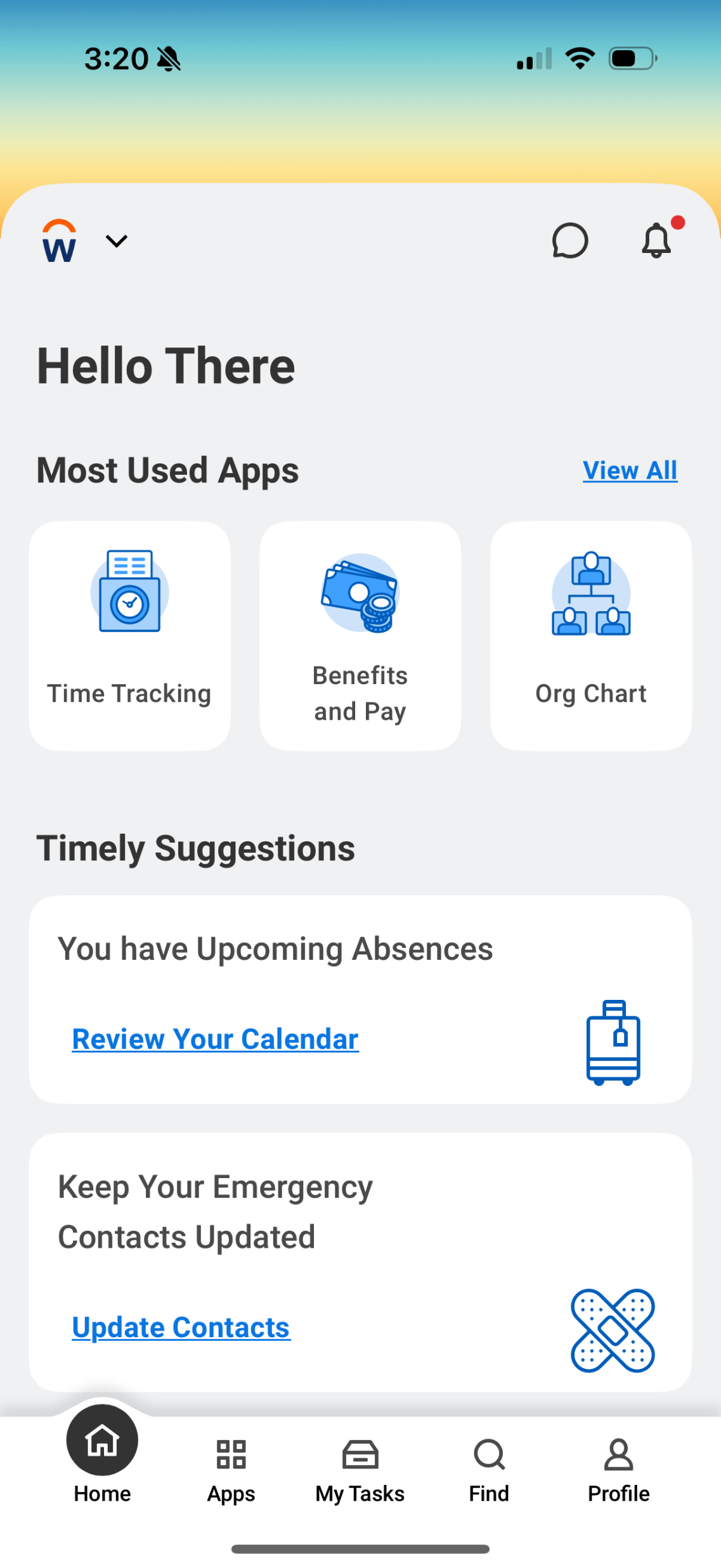 39
[Speaker Notes: In the mobile app, the “My tasks” button is located at the bottom bar.]
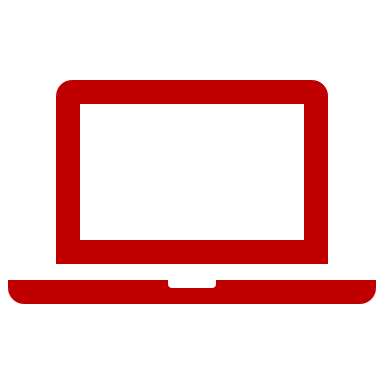 Profile（个人资料）             （网页版）
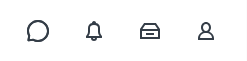 Profile（个人资料）图标（在所有页面右上角）可打开您的员工信息。
40
[Speaker Notes: Next up is the Profile button. This is in the top right corner, next to the notification bell and Tasks button. This may also be called the Worker Profile. This opens your employee information.]
Profile（个人资料）（手机应用程序）
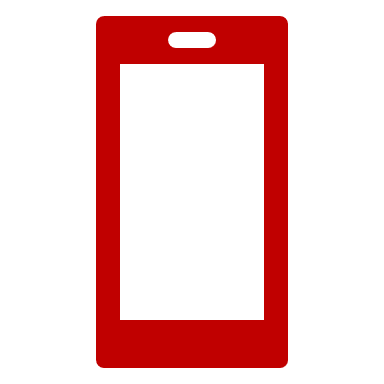 这个profile （个人资料）图标位于右下角。
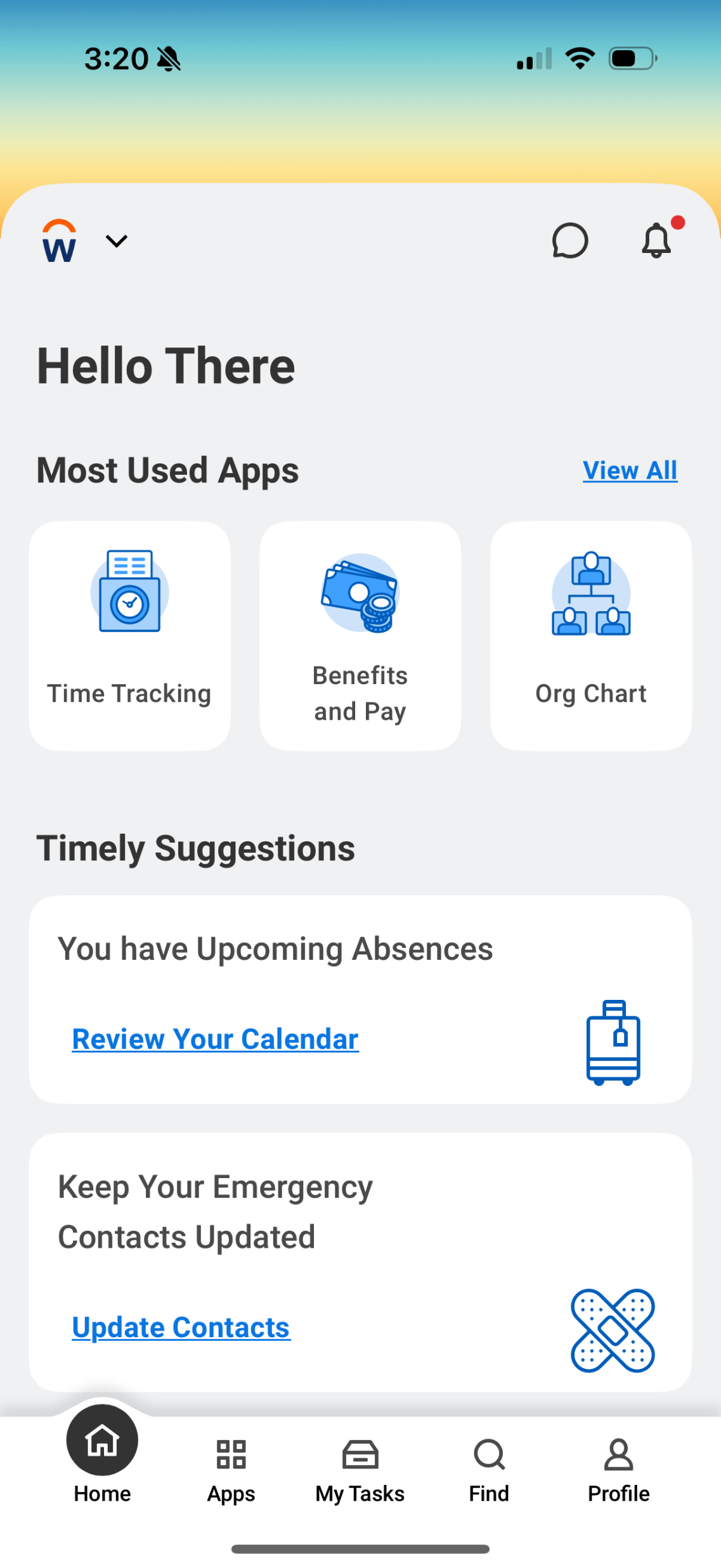 41
[Speaker Notes: In the mobile app, the profile icon is on the bottom bar, farthest to the right.]
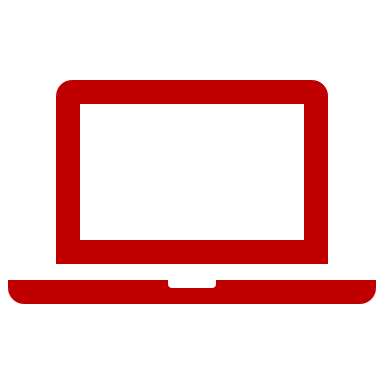 Awaiting Your Action（等待您处理）
Awaiting your action（等待您处理）会显示您最新的3个任务。
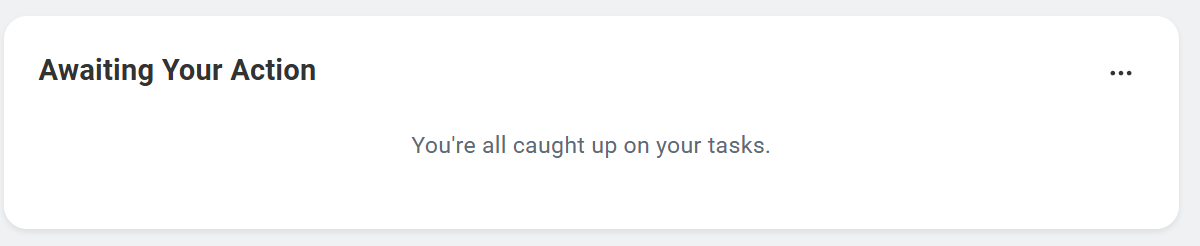 42
[Speaker Notes: Now let’s look at some larger features of the homepage. The first is “Awaiting your Action”. This space shows the 3 newest tasks assigned to you. These could be courses assigned to you or other tasks you need to complete for your job.]
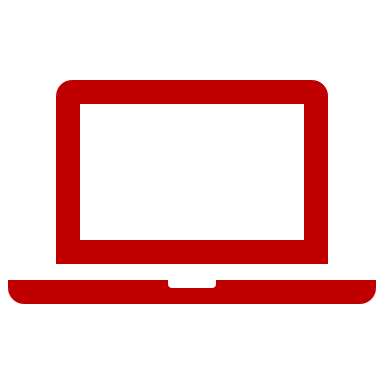 Timely Suggestions（及时建议）
Timely suggestions（及时建议）会显示系统推荐的任务和报告。
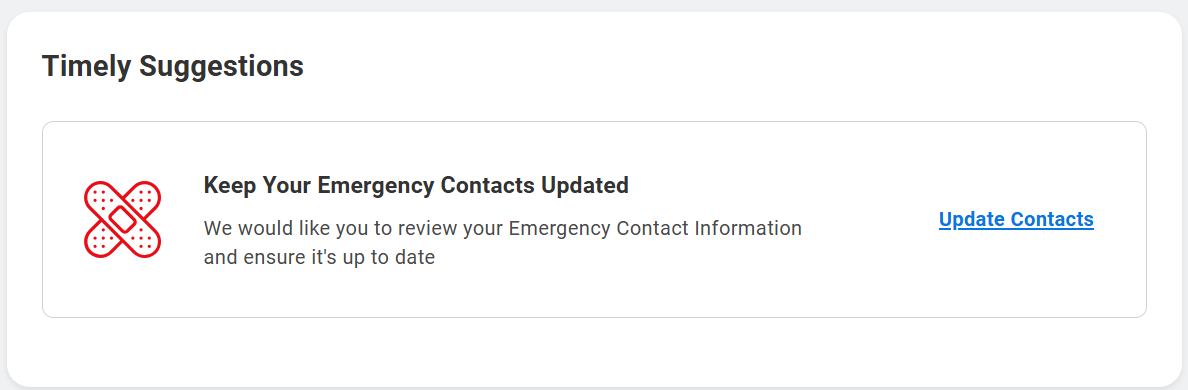 43
[Speaker Notes: The other area you will see on the homepage is “Timely suggestions”. Here, you’ll find updates like required actions, reports, or recommended tasks. For example, you might see a reminder to update our emergency contacts or review upcoming time off requests.]
Timely Suggestions（及时建议） （移动应用程序）
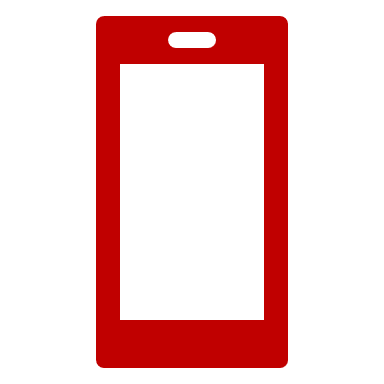 您也会在手机应用中看到Timely suggestions（及时建议）。
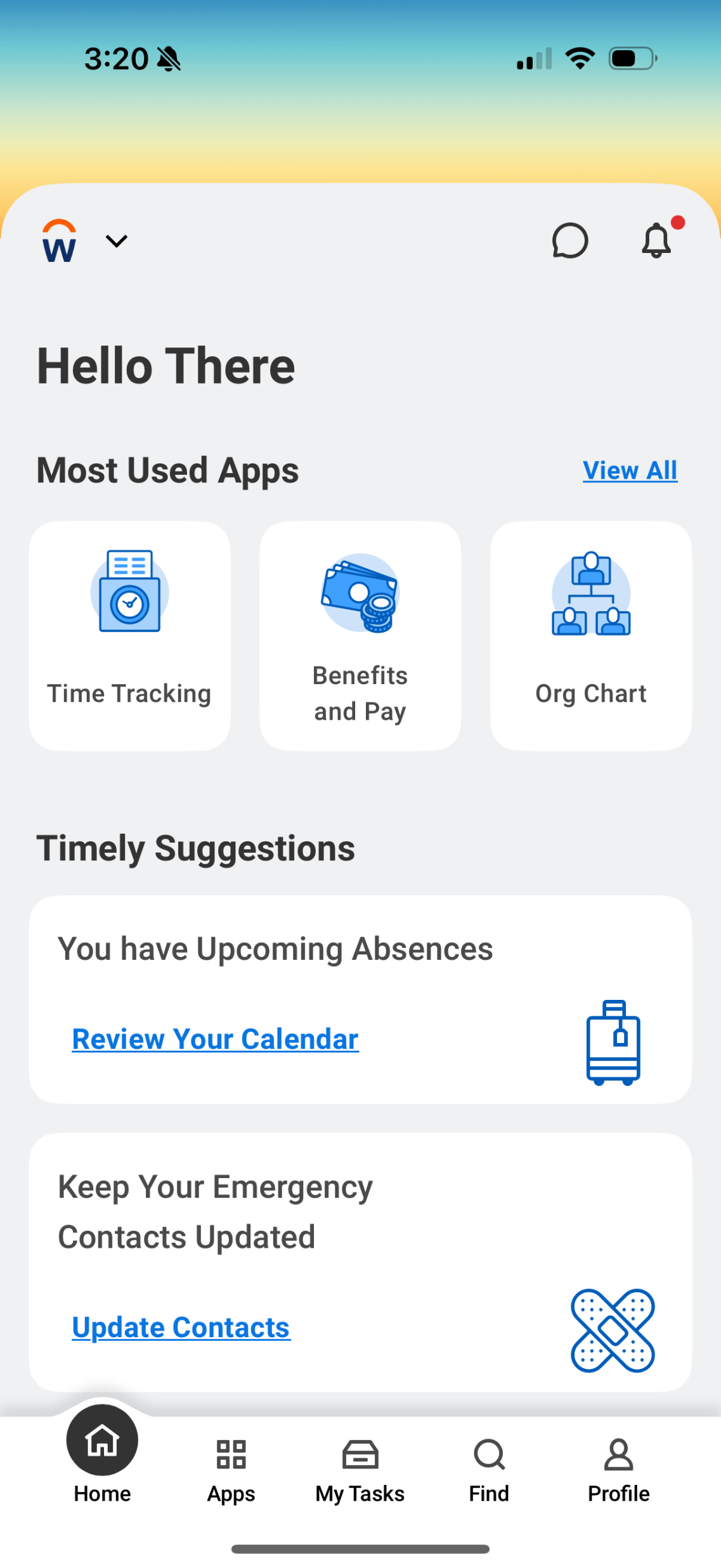 44
[Speaker Notes: In the mobile app, you’ll see the same timely suggestions in a smaller space.]
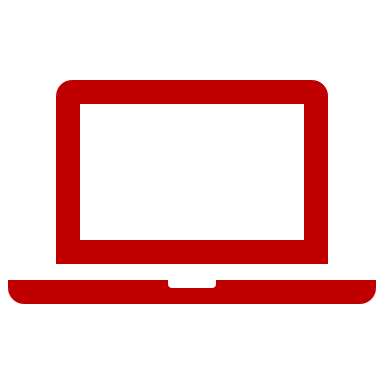 Quick Tasks（快捷任务）
Quick tasks（快捷任务）帮助您快速开始您最常进行的3个操作。
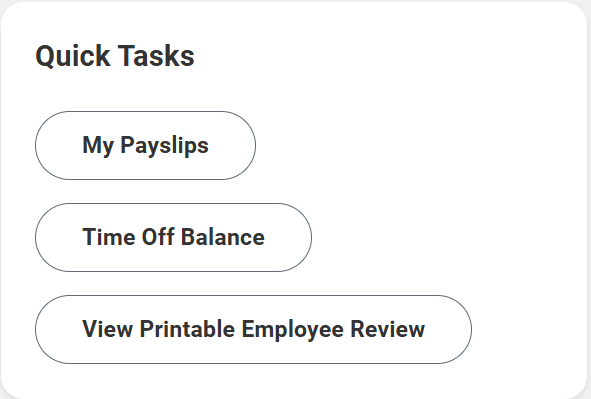 45
[Speaker Notes: Another important space is “Quick tasks.” Quick tasks helps you quickly access the 3 tasks you do most often. This space looks different from person to person. So, if I review my Payslip frequently, the “My Payslips” button will show up in the Quick tasks space.]
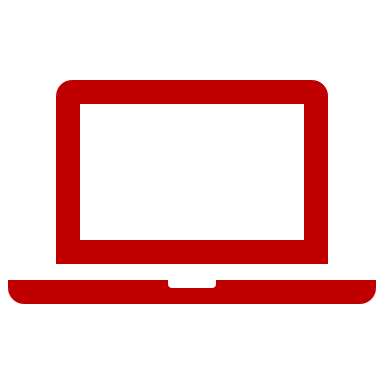 Your Top Apps（您的常用应用程序）
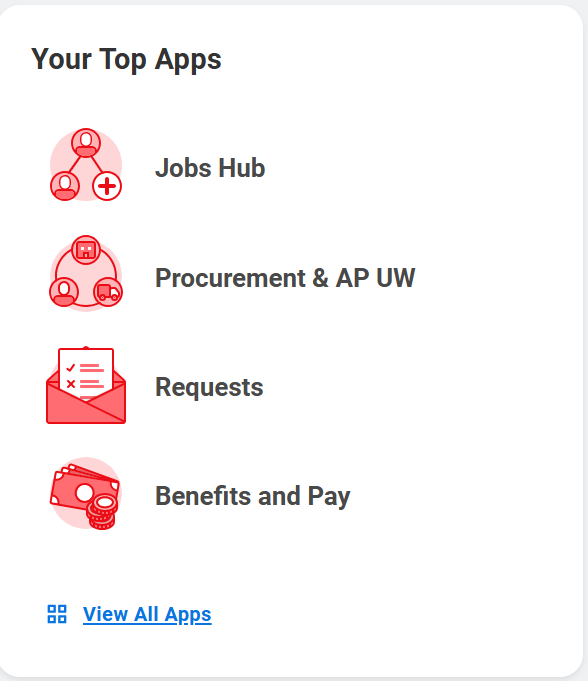 Your top apps（您的常用应用程序）会显示4个系统默认的应用程序。
46
[Speaker Notes: The final space we want to highlight is “Your Top Apps.” 

On the computer, this space shows your top 4 apps. You can choose which apps you see here.
​
In the mobile app, it shows the apps you regularly use. The apps change based on what you regularly do in Workday.]
有疑问吗？
47
如何更新个人信息
家庭住址、电话号码、个人电子邮箱地址
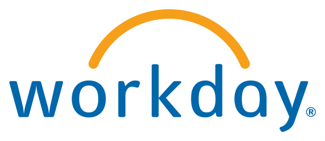 48
[Speaker Notes: Next up we are going to look at how to update your personal information in Workday. This includes your home address, phone number, and your personal email address. Again, the personal information that you previously had entered in the old system should have transferred over, so not action is needed from you. But in case you want to update your information, we will review how to do so, then give you time to review and make any changes if you’d like.

It is important to note that if you do have a legal name change due to a marriage or divorce you should contact your local HR as this is a qualifying life event.]
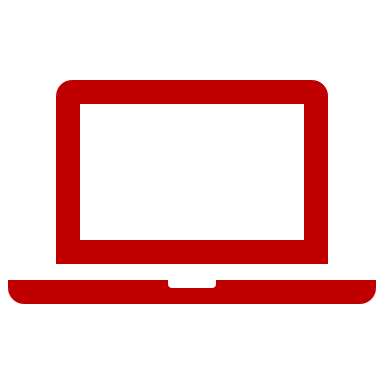 更新个人信息
从Workday的 Home Page（主页）,点击右上角的Person（个人图标）
 这是Worker Profile（员工资料）。
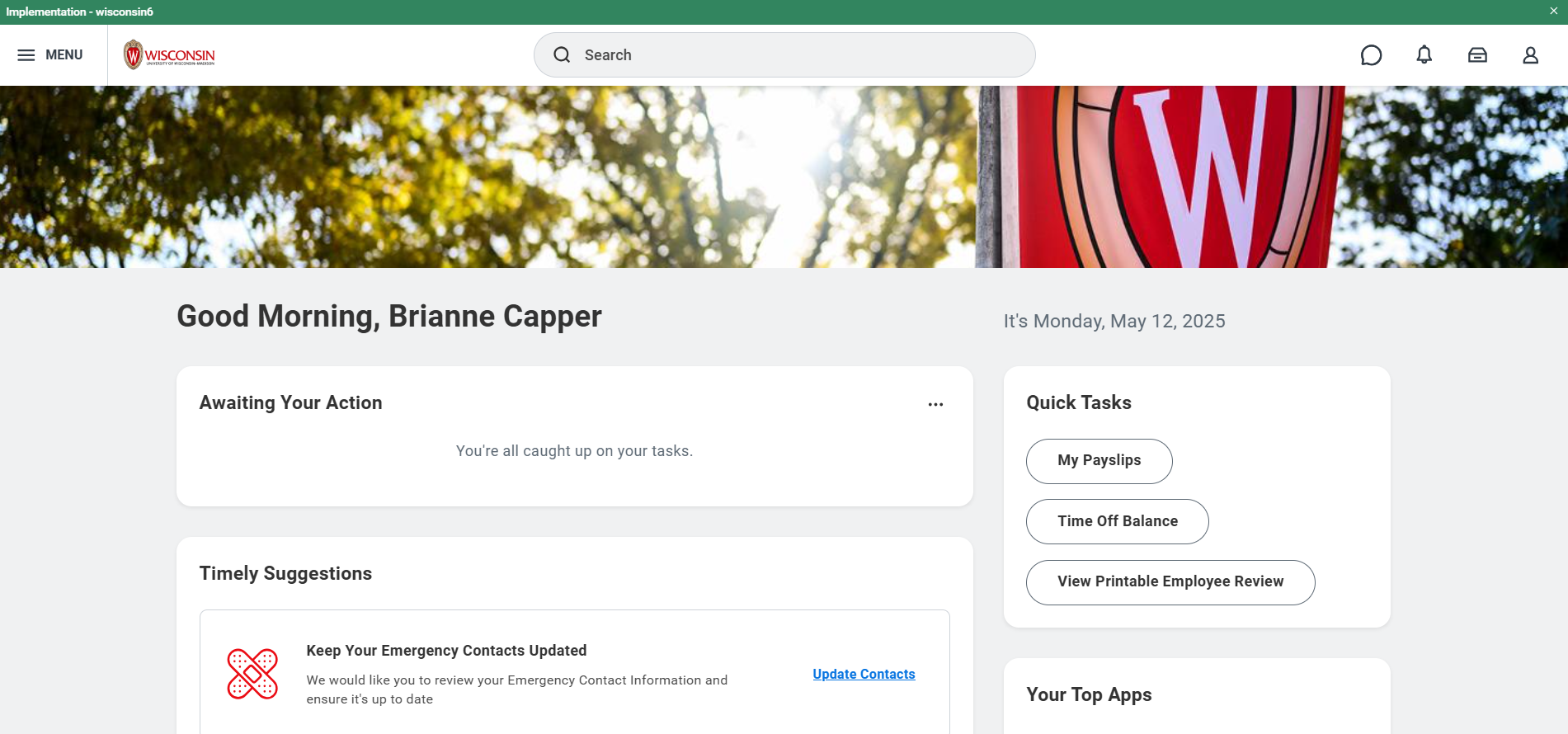 49
[Speaker Notes: Let’s look at the steps to update your personal information.
From the Workday Home Page, click Person icon in the top right corner This is the Worker Profile.]
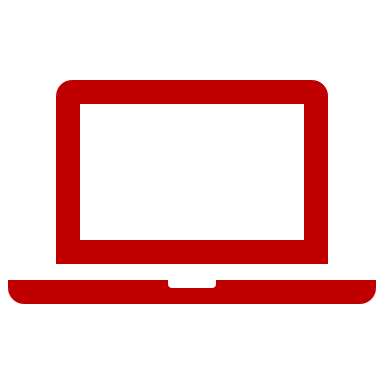 更新个人信息
2.点击View Profile（查看资料）
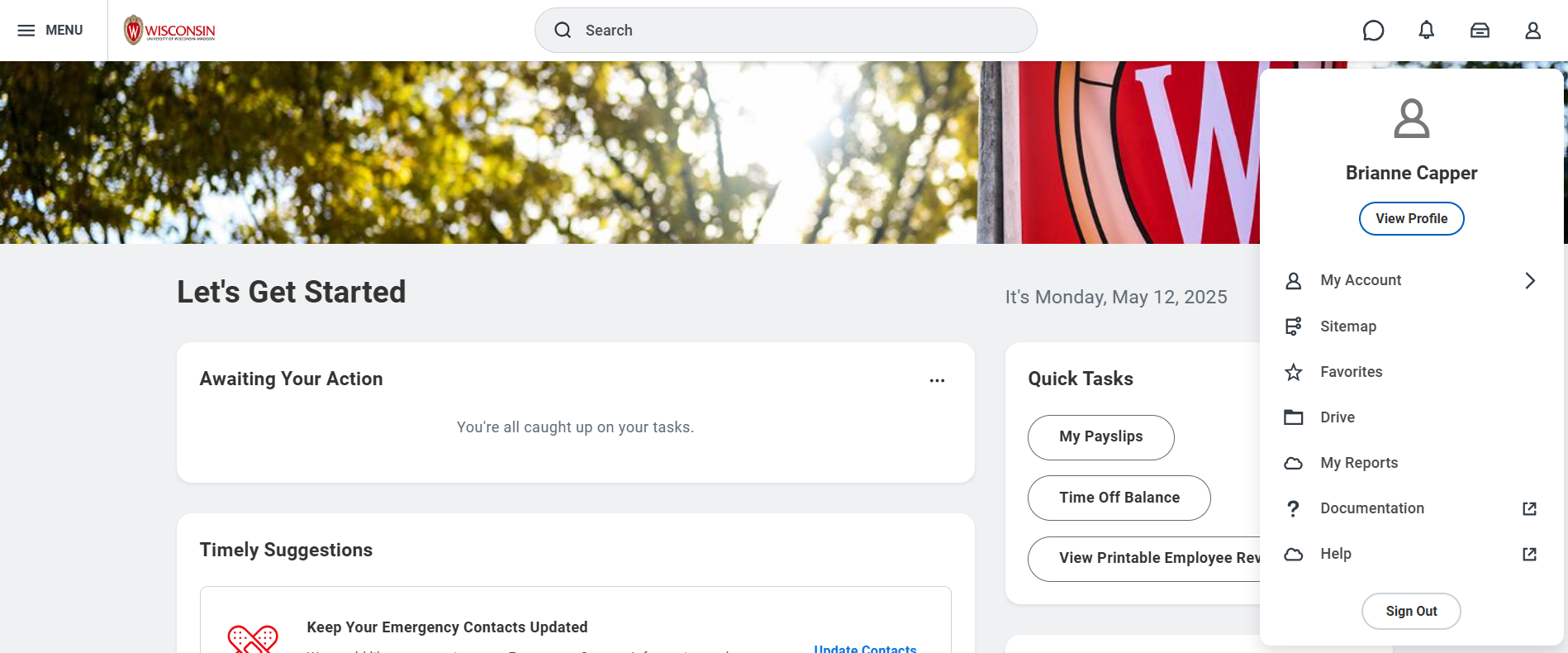 Your Name
50
[Speaker Notes: From there, a pop up will appear, and you need to
2. Click View Profile]
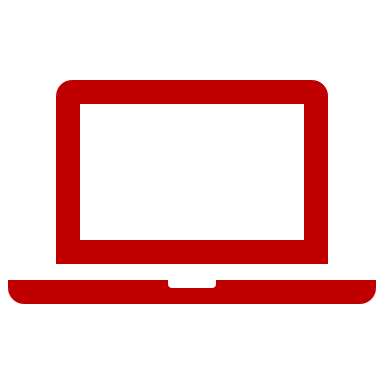 更新个人信息
3.点击屏幕左侧红色栏中的Contact（联系方式）
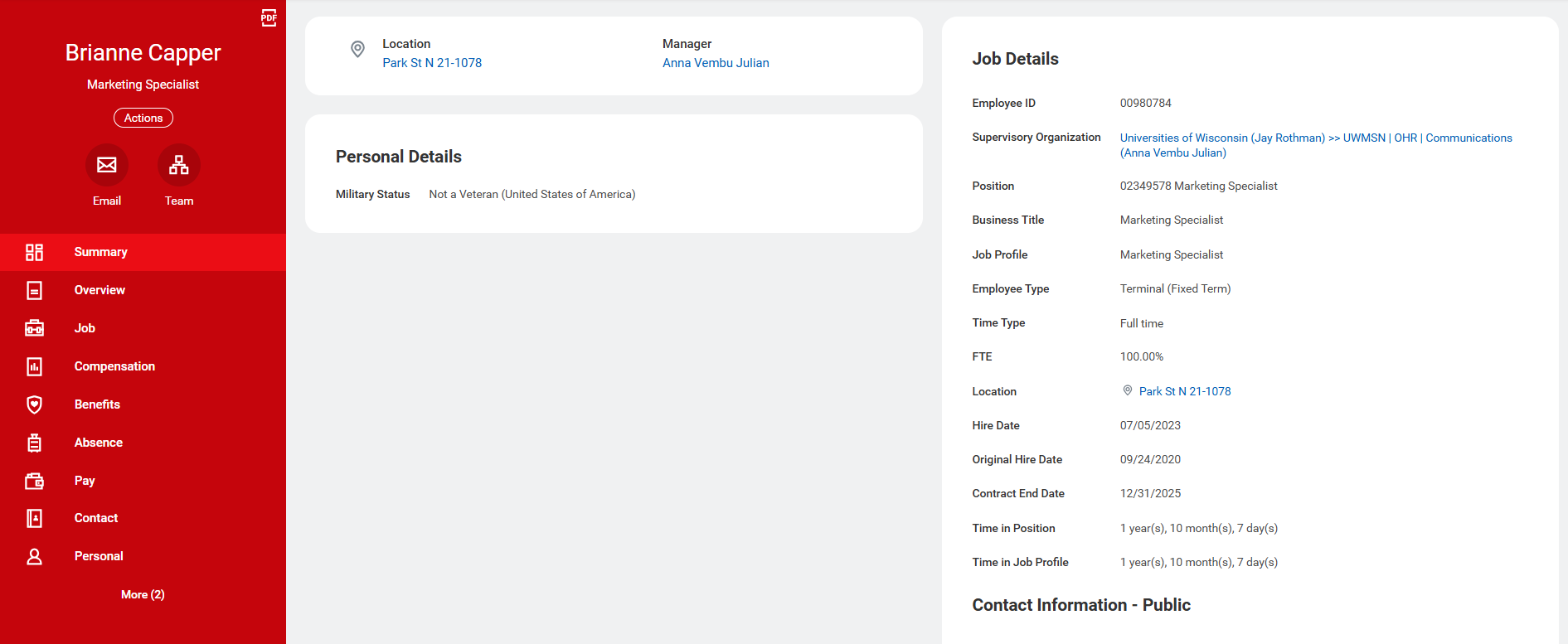 51
[Speaker Notes: To see your personal information, 
3. Click Contact from the red bar on the left side of the screen. It will probably be near the bottom of your options.]
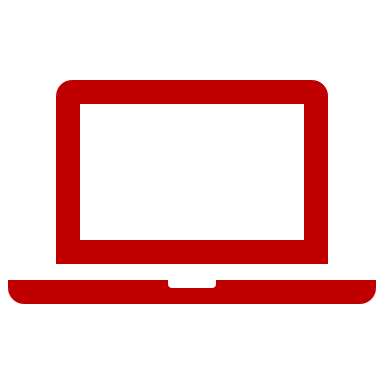 更新个人信息
如果您找不到Contact（联系方式），请点击More（更多）
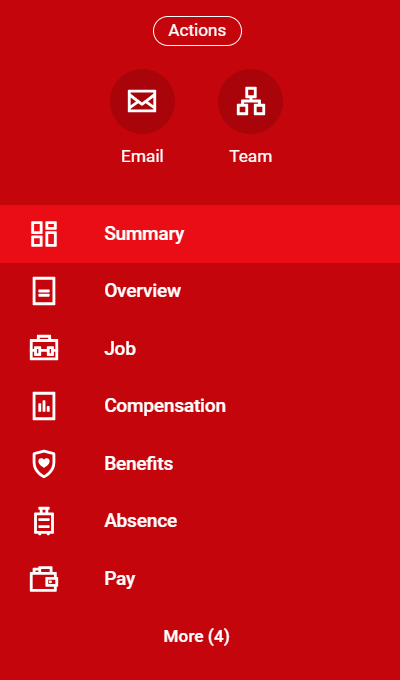 52
[Speaker Notes: If you don’t see the Contact option, click More and it will show up for you to click.]
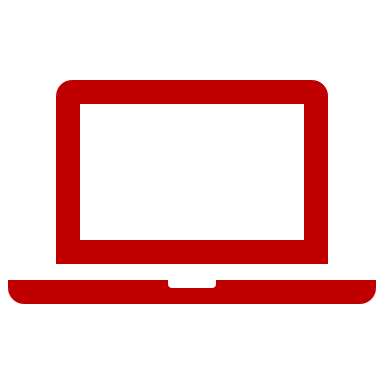 更新个人信息
4. 点击 Edit（编辑或变更）


5.点击 Change My Home Contact Information（更改我的家庭联系信息）
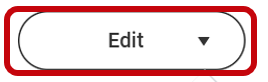 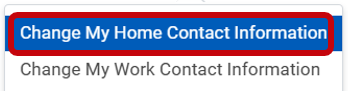 53
[Speaker Notes: The page that will open up will show your home contact information, personal phone number, and your personal email address, along with your work contact information. 

4. To edit your information, select the Edit button at the top of the page.
5. Then click Change My Home Contact Information]
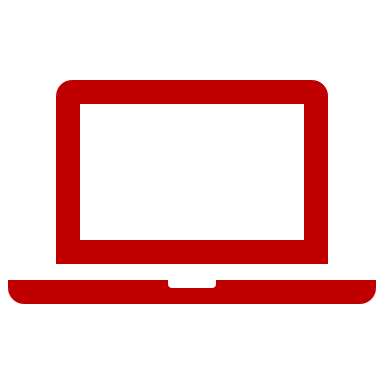 更新个人信息
6.点击 Add（添加）输入您的新的地址、电话号码或电子邮箱
点击 Edit（编辑或更改）（铅笔图标）修改已有的地址、电话号码或电子邮箱
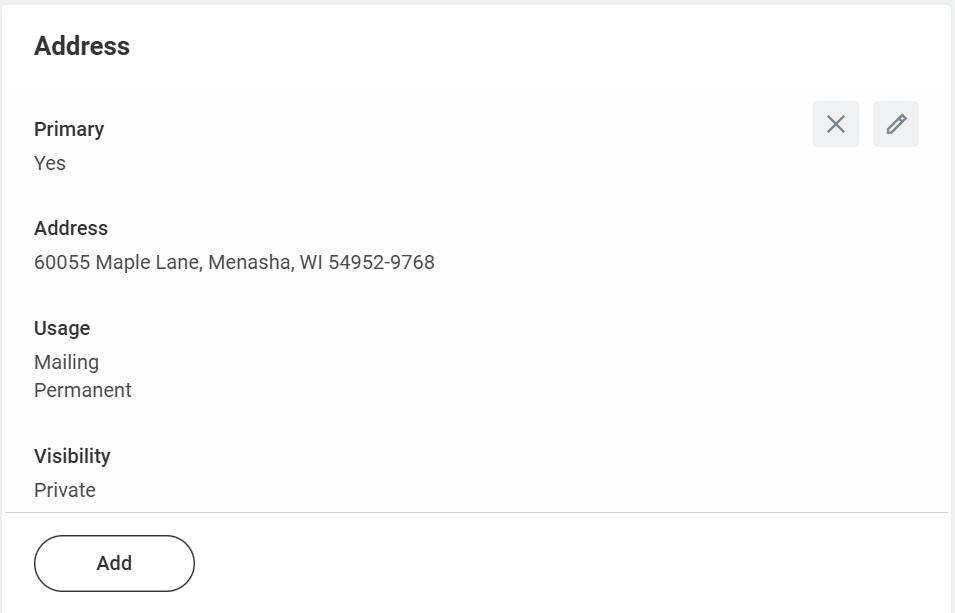 54
[Speaker Notes: From the Change My Home Contact Information screen, you have some options. 

6. To add a new address, phone number or personal email address, click the Add button. You would use this feature if you had two personal phone numbers (like a landline and a cell phone).
If you’d like to edit an existing address, phone number, or personal email, click the pencil icon to edit the information that is there.]
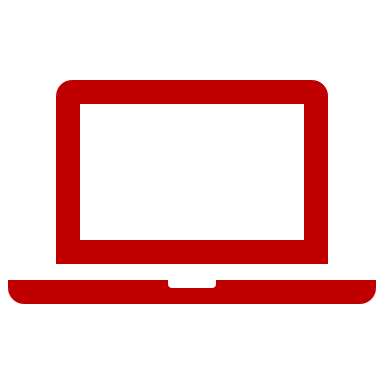 更新个人信息
7.点击Checkmark （勾选）保存

 

8.点击Submit（提交）
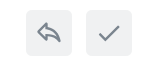 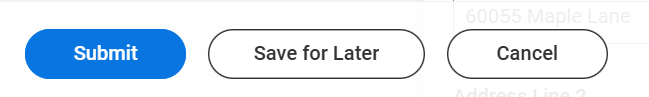 55
[Speaker Notes: 7. To save the information on the address, phone number, or personal email address, click the Checkmark.
8. To Submit all of your changes to your personal information, click the Submit button. You can also choose to Save for Later or Cancel. None of your updates will take effect until you hit the Submit button.]
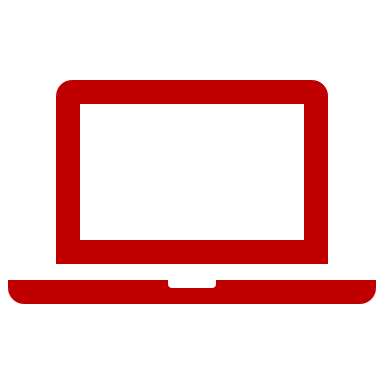 更新个人信息
您将看到确认信息：You have submitted（您已提交）
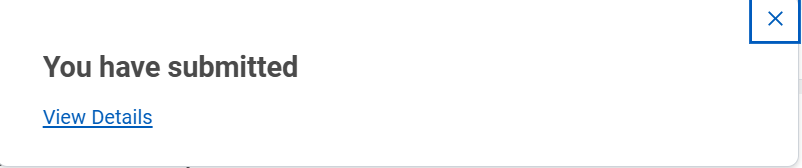 56
[Speaker Notes: To confirm that you have submitted successfully, a popup will appear that says you have submitted.]
更新个人信息 （移动应用程序）
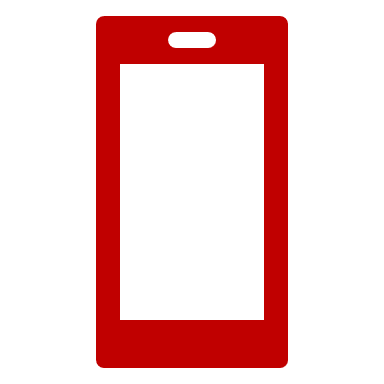 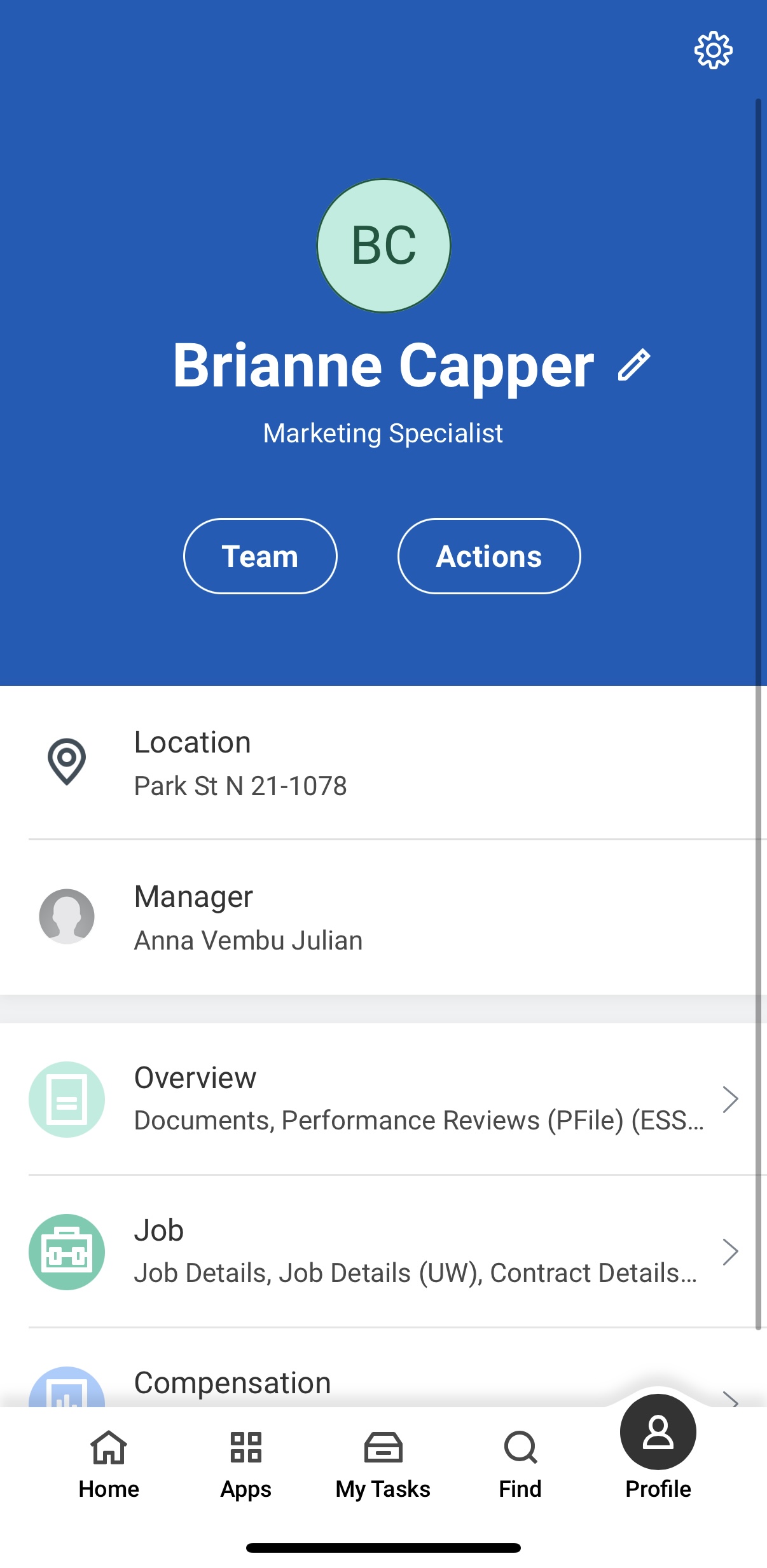 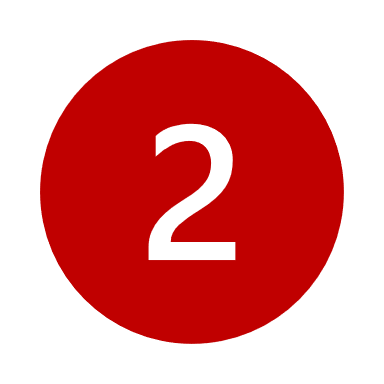 点击屏幕右下角的Profile（个人资料）。
点击您名字旁边的铅笔图标。
Your Name
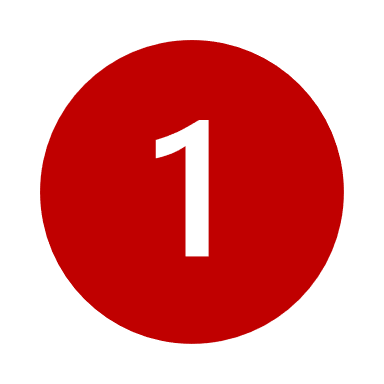 57
[Speaker Notes: If you’d like to update your personal information in the mobile app, you also have the opportunity to do so. Most of the steps are the same, but what you click on might be different.
First, tap the Profile icon in the bottom right corner of the screen.
Then, tap the pencil icon next to your name.


Please remember that if you have a name change due to a marriage or divorce, you should contact your local HR as it may impact your benefits.]
更新个人信息                       （移动应用程序）
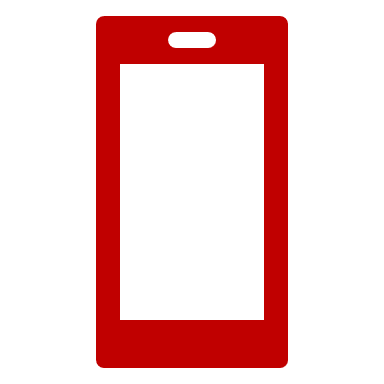 3.点击Change My Home Contact Information（更改我的家庭联系信息）
4.点击铅笔图标编辑更改您的个人信息
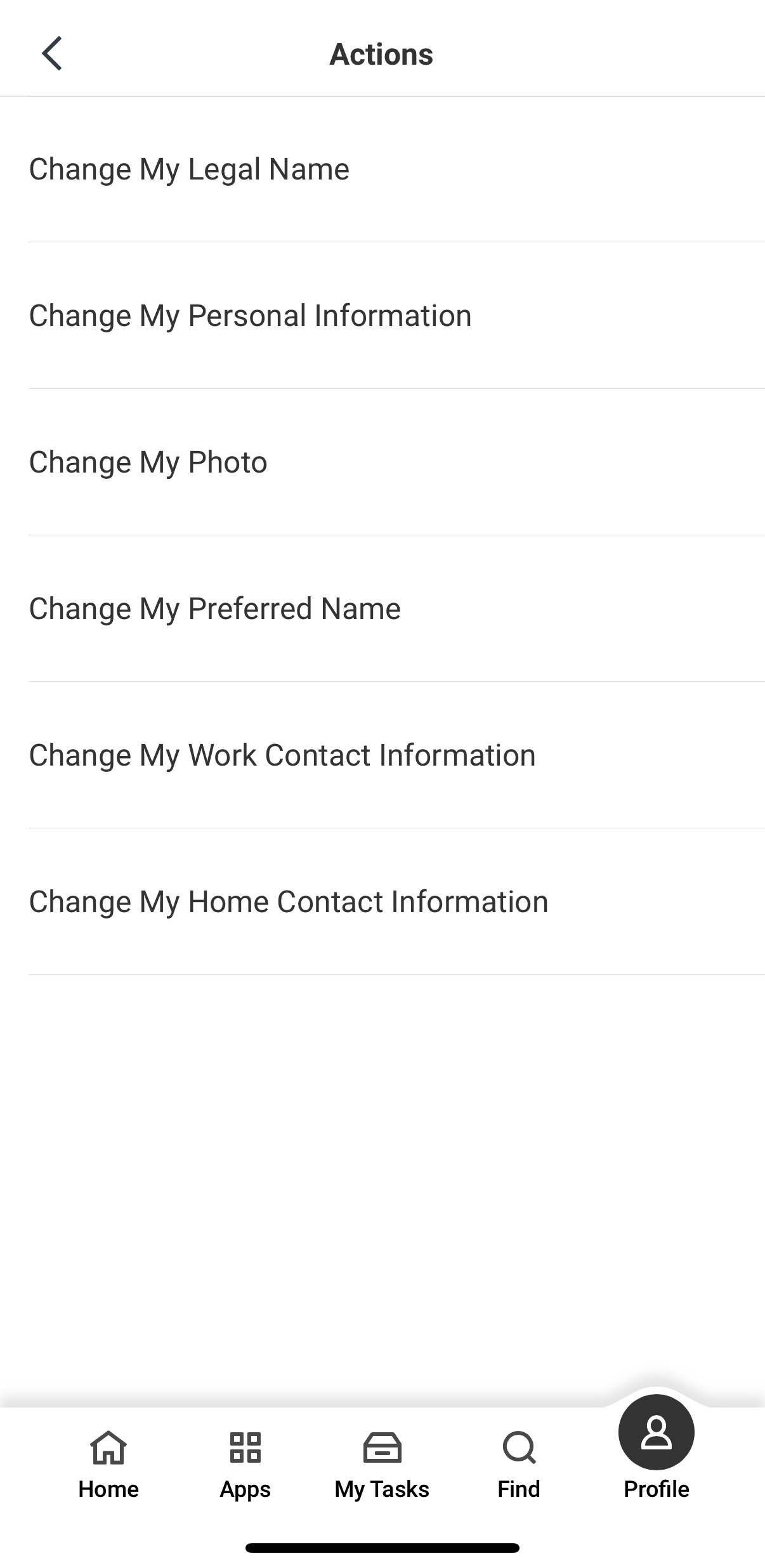 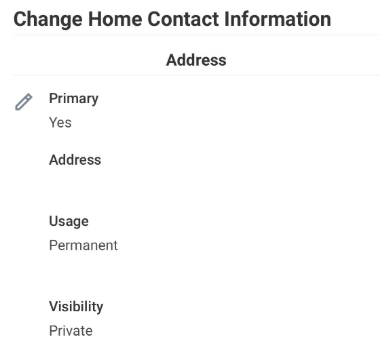 58
[Speaker Notes: To update your personal information from the app, 
3. tap Change My Home Contact Information.
4. You will then see your address, phone number, and personal email. To update any of those, tap the pencil icon.]
更新个人信息                       （移动应用程序）
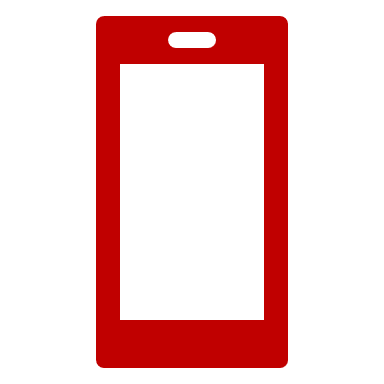 5.完成修改后，点击Submit（提交）。
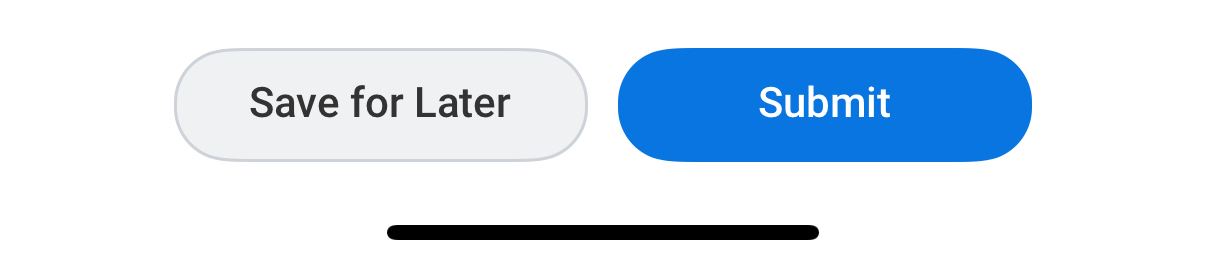 59
[Speaker Notes: 5. Finally, tap Submit once you have made your changes.]
练习：熟悉Workday主页并查看Personal Information（个人信息）
在 Workday主页上点击各个部分，进行了解和练习
您有tasks（待办任务）吗?
您有notifications（通知）吗?
您常用的apps（应用程序）有哪些?
核对您的Personal Information（个人信息）
进入您的Profile（个人资料）并点击Contact（联系方式），确认您的Home Contact Information（家庭联系信息）是否正确，包括
地址、电话号码、电子邮箱地址
紧急联系人
60
[Speaker Notes: Timing: 10-15 minutes
Now let’s take some time to practice getting to those places that we just looked at. The tasks we have on the screen are just to help you review and explore Workday. You do not need to make any updates or changes to your information, but we want to give you an opportunity to get into Workday and review.

Click around on the Workday homepage to explore and practice
Do you have any tasks?
Do you have any notifications?
What are your top apps?

Go to your Profile and click Contact to make sure your Home Contact Information is correct:
Address, Phone Number, Email Address
Emergency Contacts]
资源与下一步
61
[Speaker Notes: Before we end our session, I want to share a couple of resources to help you continue your learning, and some next steps.]
退出Workday
在离开之前，请重启您的电脑。
点击屏幕右下角的时间图标。
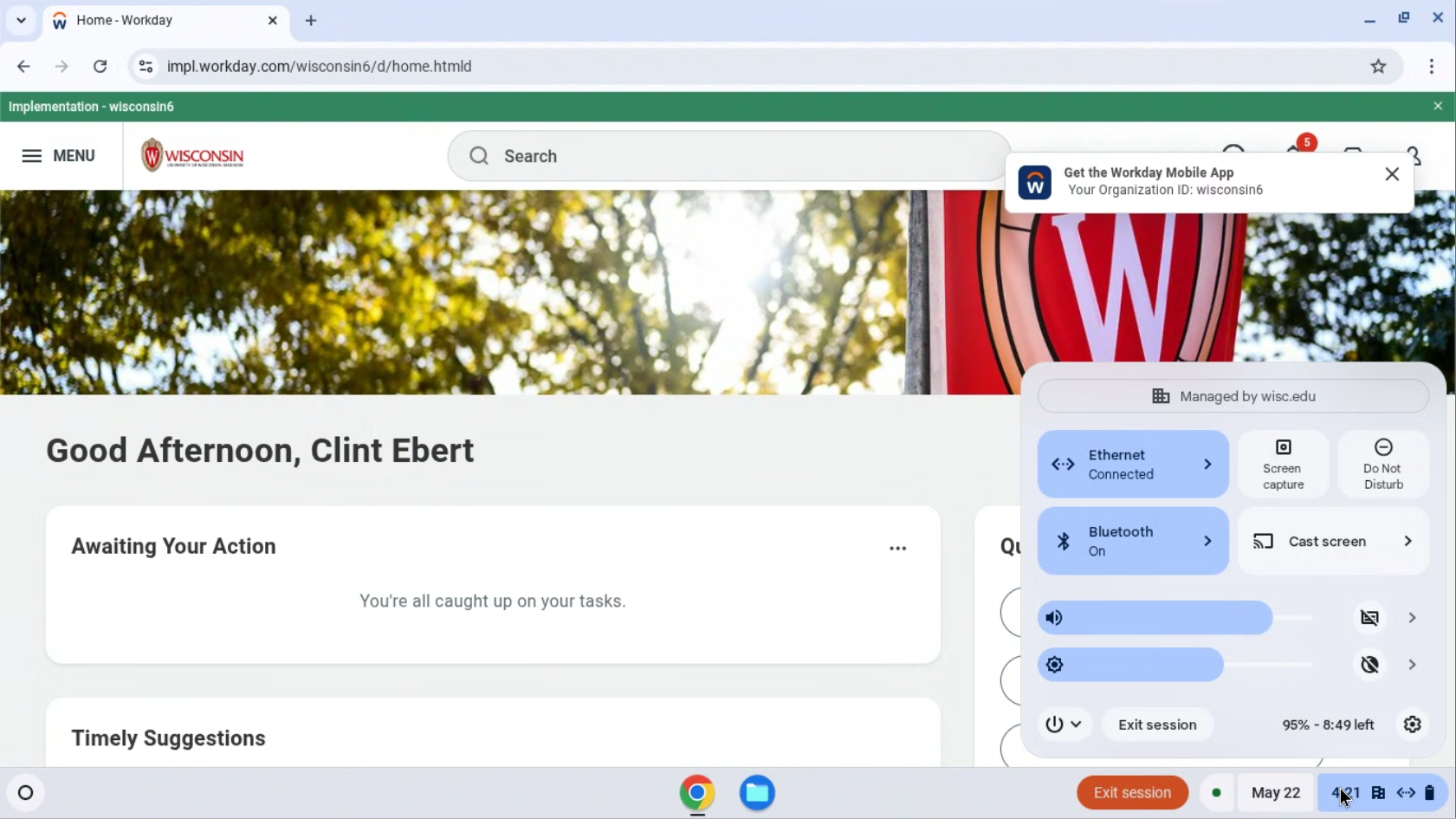 62
[Speaker Notes: Before you leave, please log off your computer. Click on the time at the bottom right corner of your screen.]
退出Workday
2.点击电源图标。
3.选择Restart（重启）。
屏幕将变为白色，然后关闭。
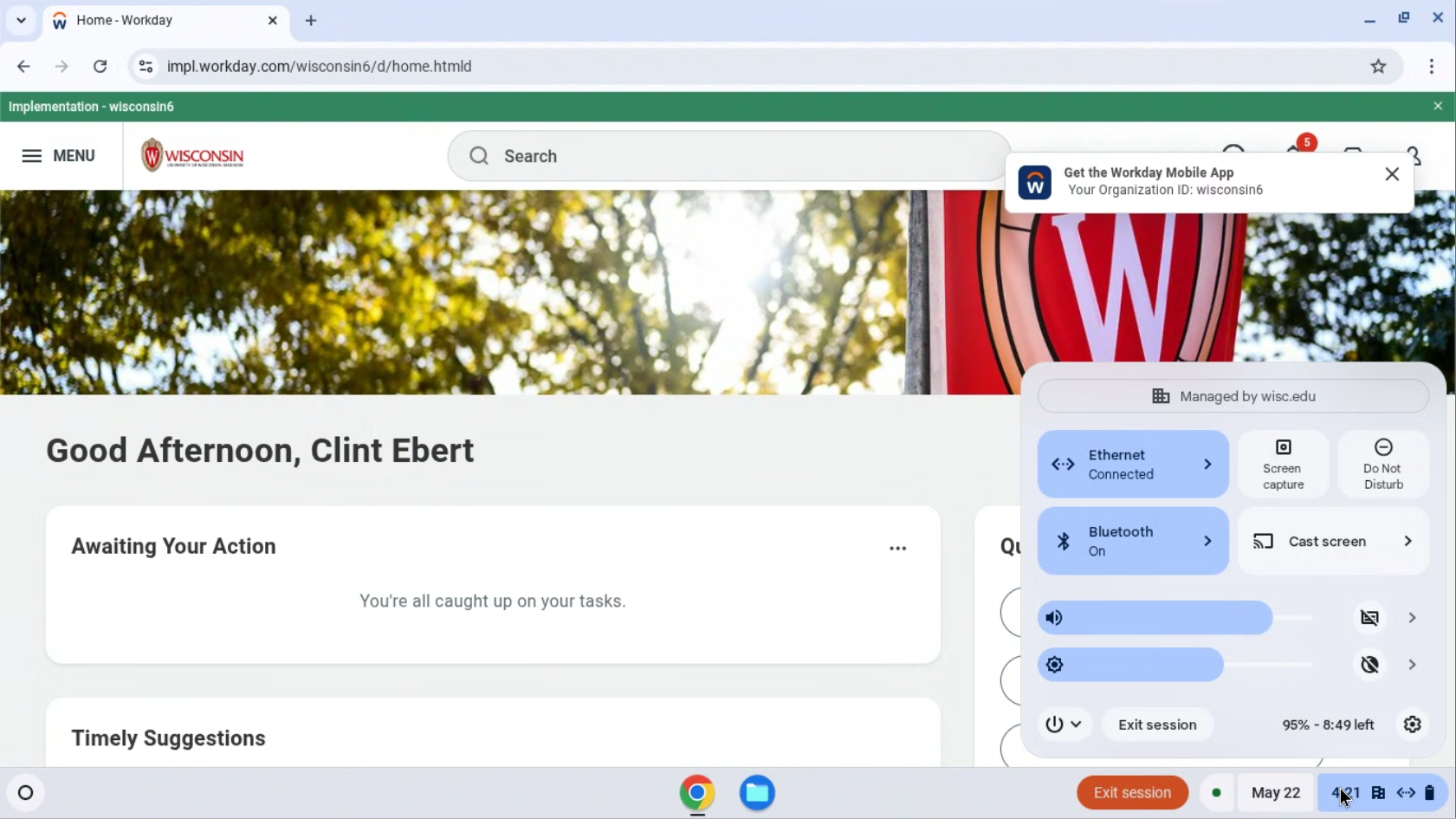 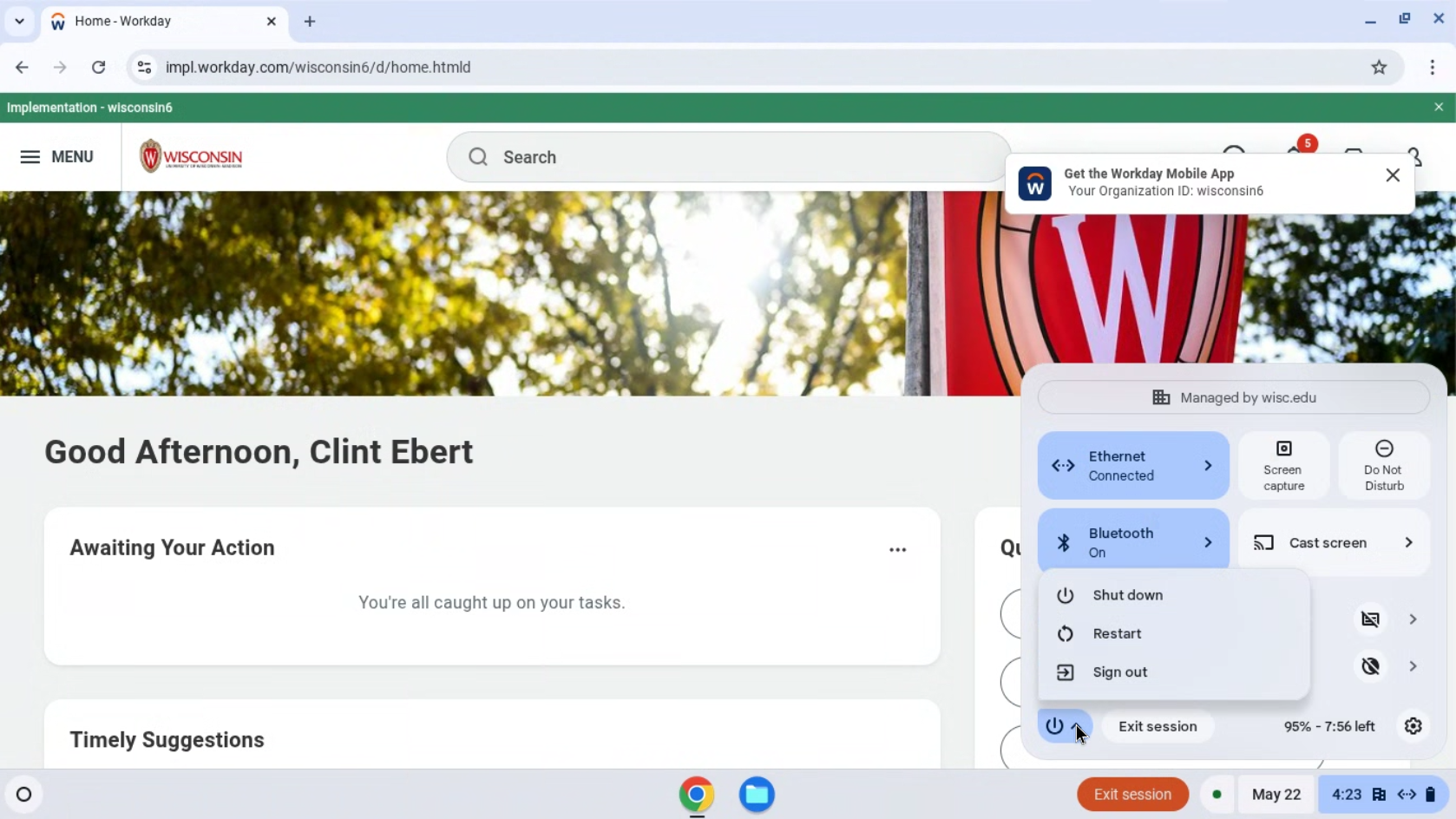 63
[Speaker Notes: Click on the power icon. Select restart. The screen will turn white and then turn off. You are now logged out of the computer and the device is ready for the next person to use it.]
员工人力资源指南（HR Guides for Employees）
hr.wisc.edu/hr-guides/#for-employees
培训资源
常见问题解答
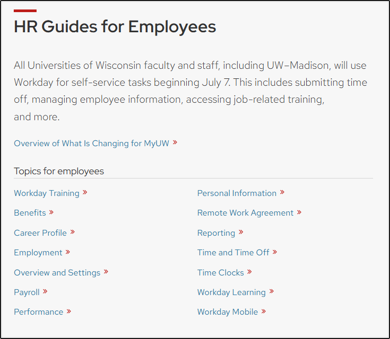 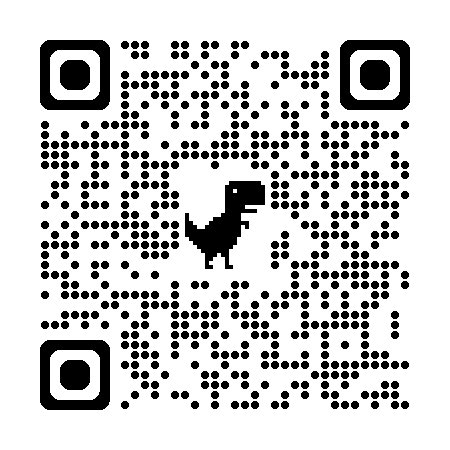 [Speaker Notes: A great place for you to go for help is the HR Guides for Employees. Whether you’re looking for guidance, training, or answers to common questions, this directory can help you navigate HR functions in Workday.]
下一步
在教室前方签到（如果您尚未签到）
确认下一场培训（时间、地点及日期）
如需帮助，请联系您的主管
练习登录Workday
65
[Speaker Notes: Here are some next steps: ​
Make sure you signed in at the front of the room​
Confirm the date, time, and location of your next session​
Contact your supervisor for help​
Practice logging into Workday]
谢谢!
如果有问题，请联系您的主管。
66
[Speaker Notes: Thanks for being here today! If you have any questions or need support, contact your supervisor.]